QuMagie: “Nice to meet you!”
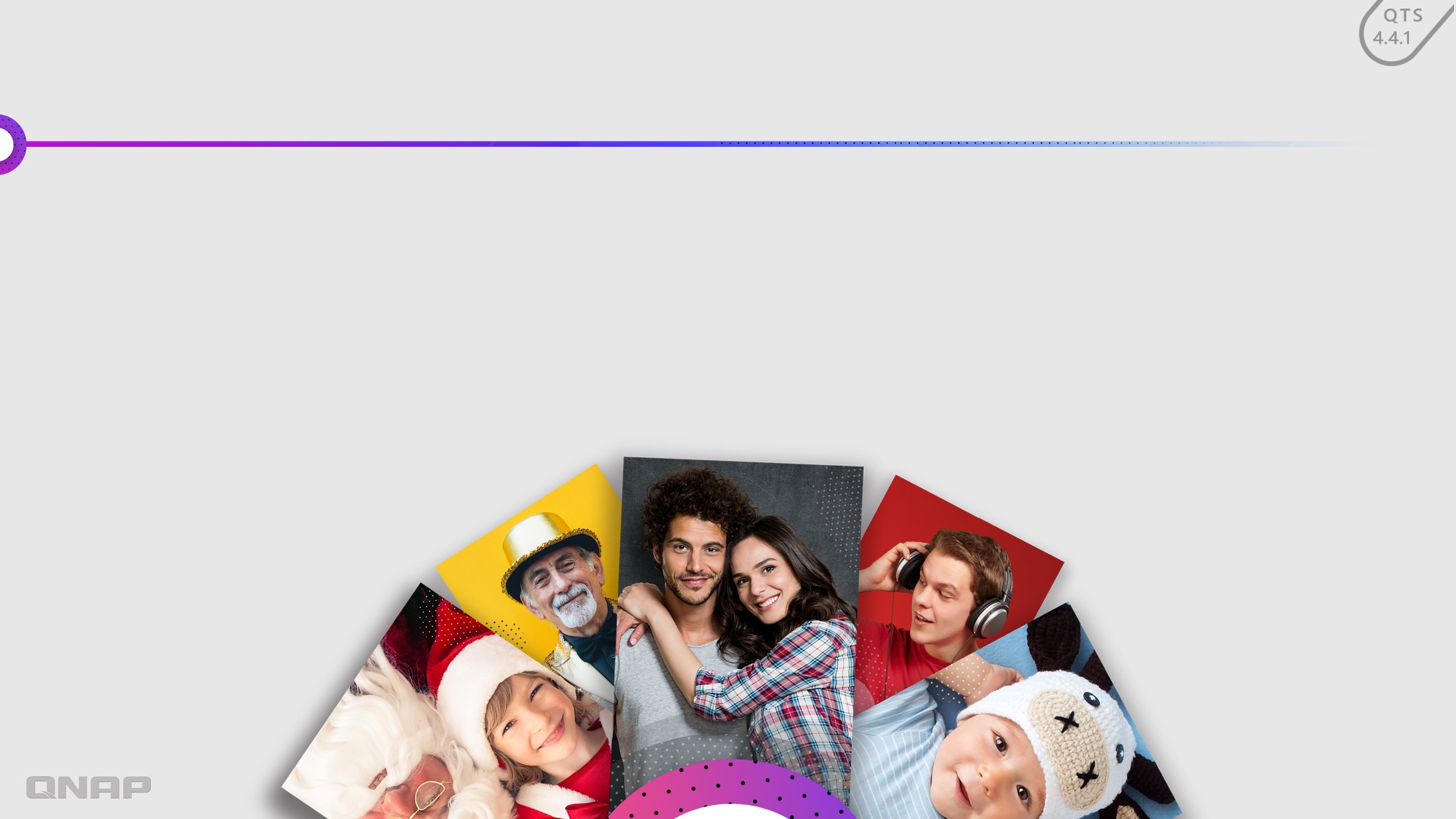 Why do you need QuMagie?
How can QuMagie help you?
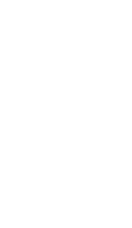 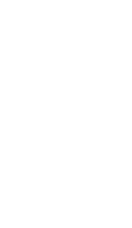 What is QuMagie
Makes a personal album
Brings you back into your memories
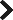 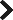 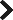 What is QuMagie Core
Makes a theme album
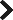 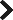 Share QuMagie With your family and friends
Finds your old memories
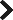 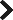 [Speaker Notes: 你為什麼需要 QuMagie? P3~P9
QuMagie 可以怎麼幫你? P10~P26]
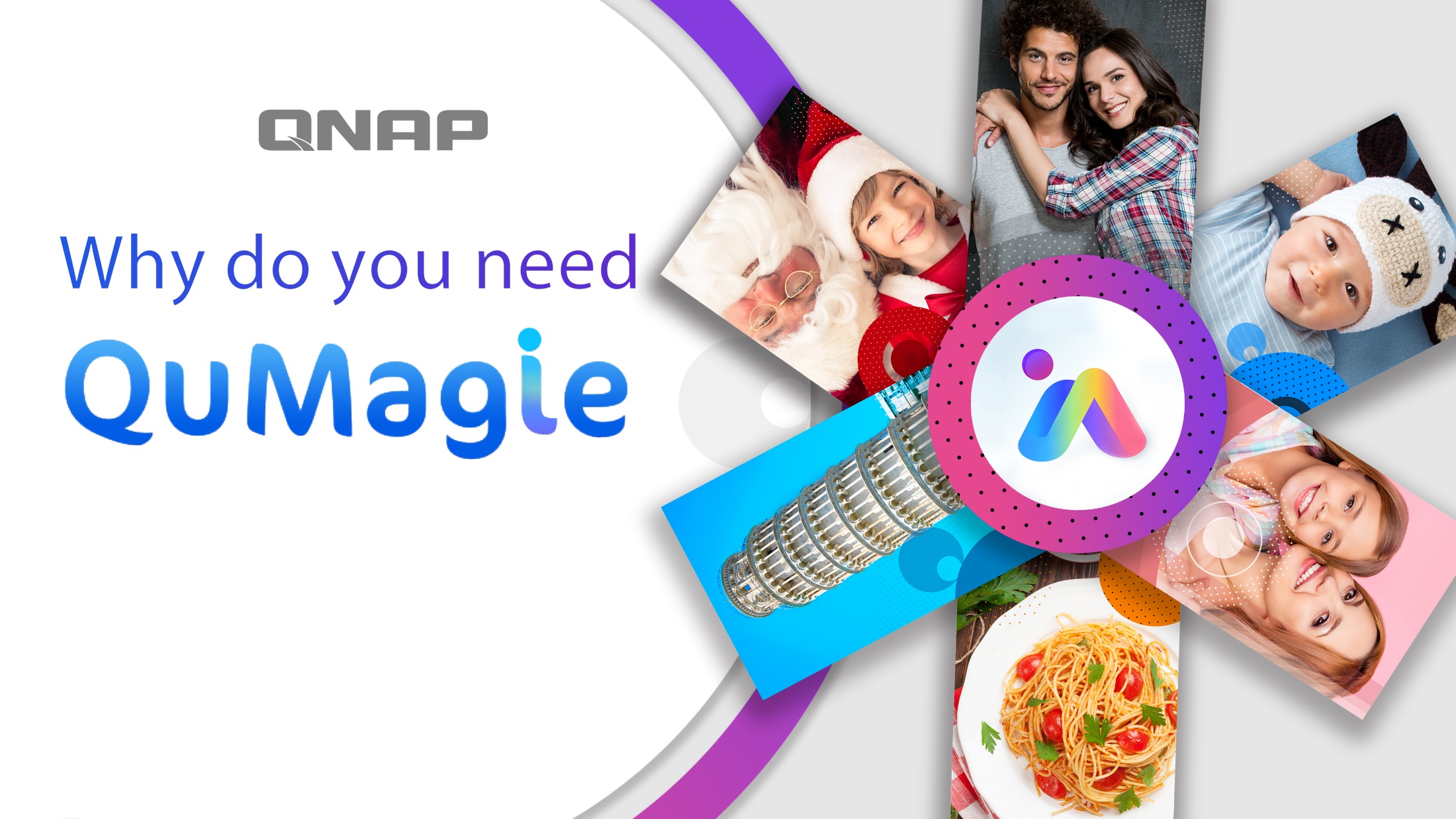 What is QuMagie
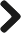 What is QuMagie Core
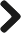 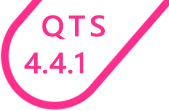 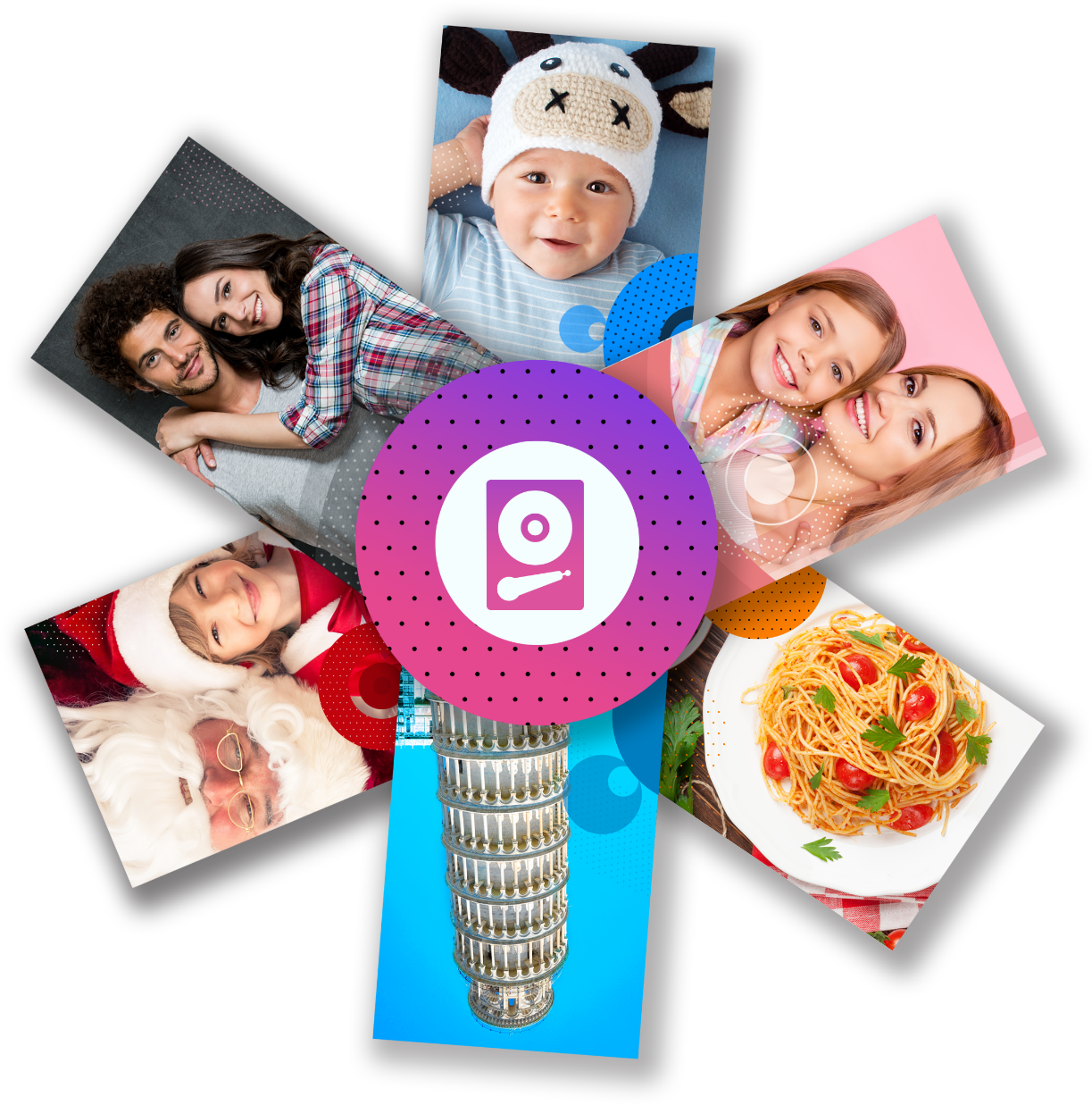 We take a large amount of photos everyday
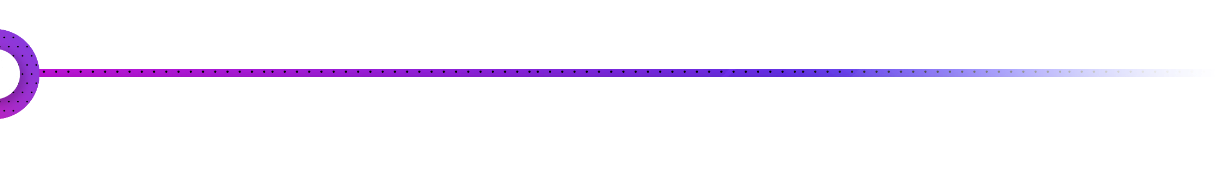 Except stock them in the drive,
What else can we do with these photos?
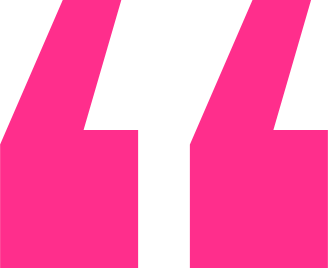 Children's photos, lovers' photos, travel photos, food photos
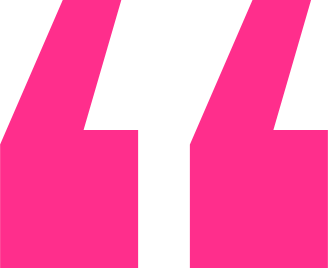 Without sharing or enjoying them again, these photos are just wasting your time and storage.
[Speaker Notes: // A user story as the opening]
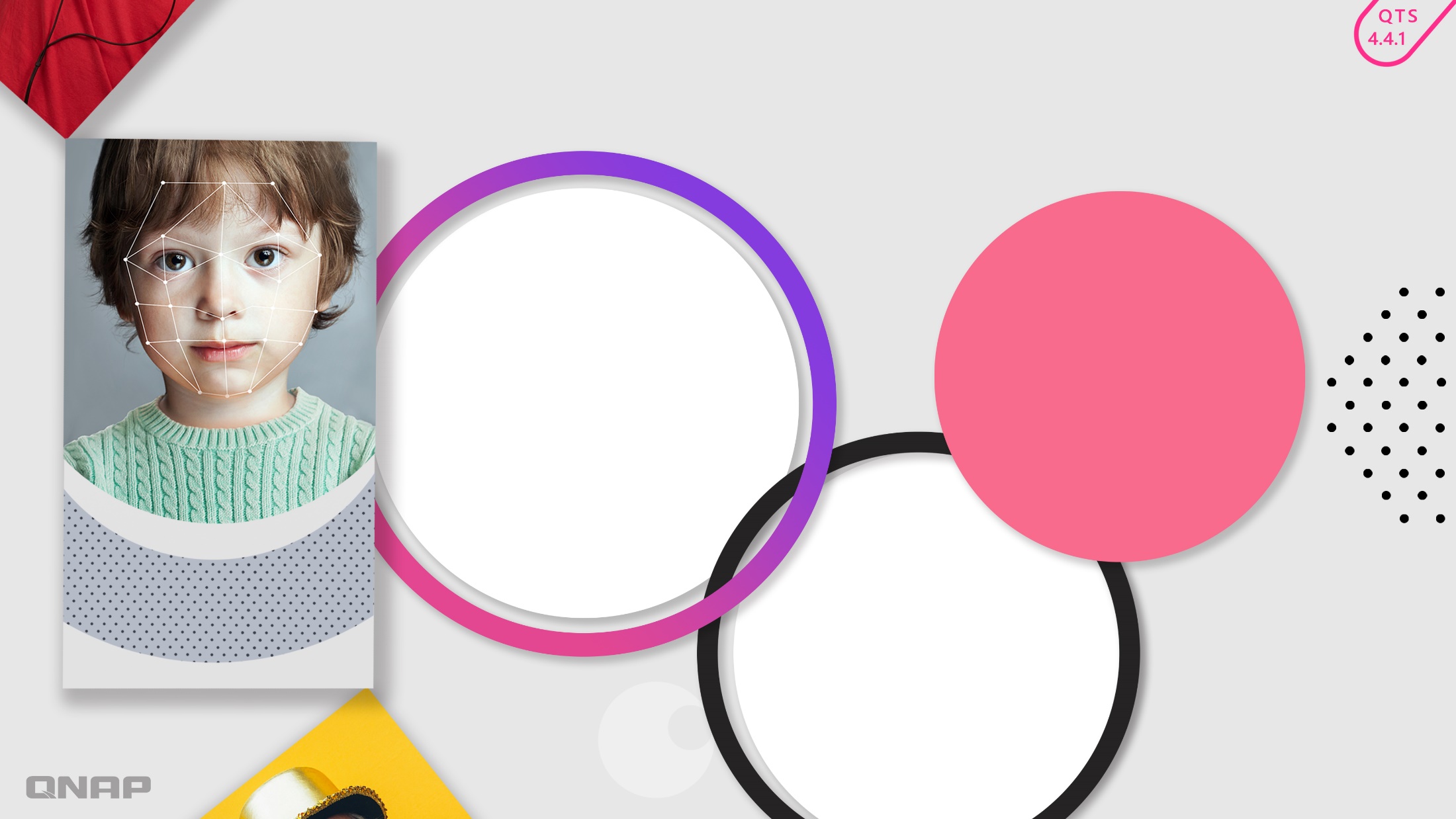 Let QuMagie bring your memories back to life
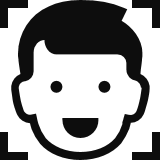 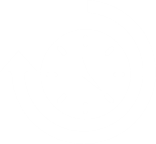 AI Photo Organizer：
Timeline view, taking you back to the day.
Facial recognition, gathering photos for each person.
Subject detection, classifying photos with different 
themes.
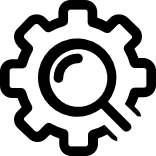 Flexible search criteria
[Speaker Notes: //破題]
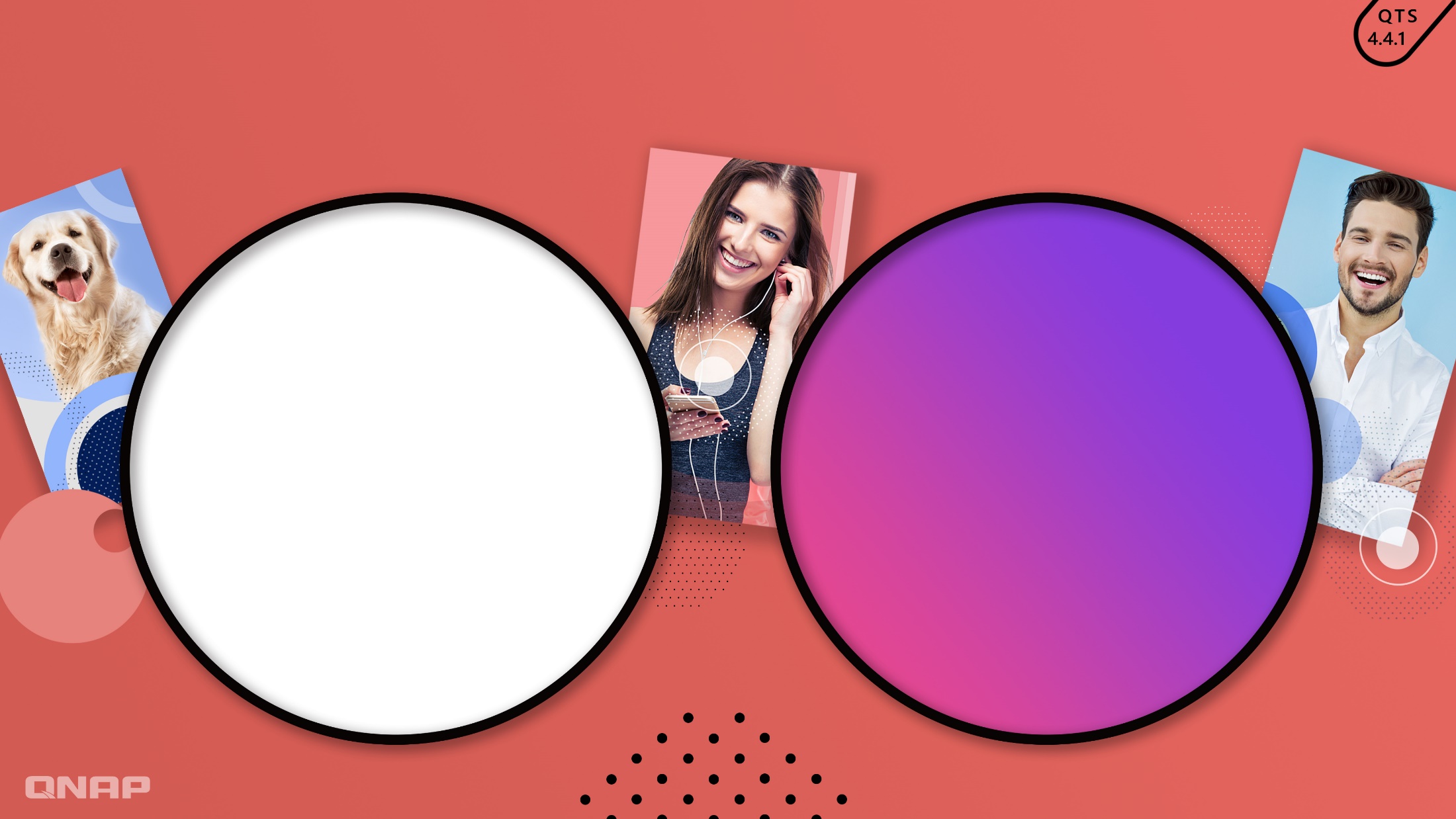 Let QuMagie bring your memories back to life
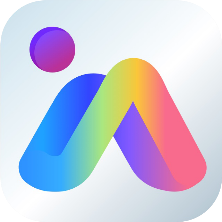 With QuMagie
Without QuMagie
No organizing, no sharing, not enjoying them again, beautiful photos are just a waste.
QuMagie organizes People albums, Things albums automatically, bring your memories back to life.
[Speaker Notes: //Opening]
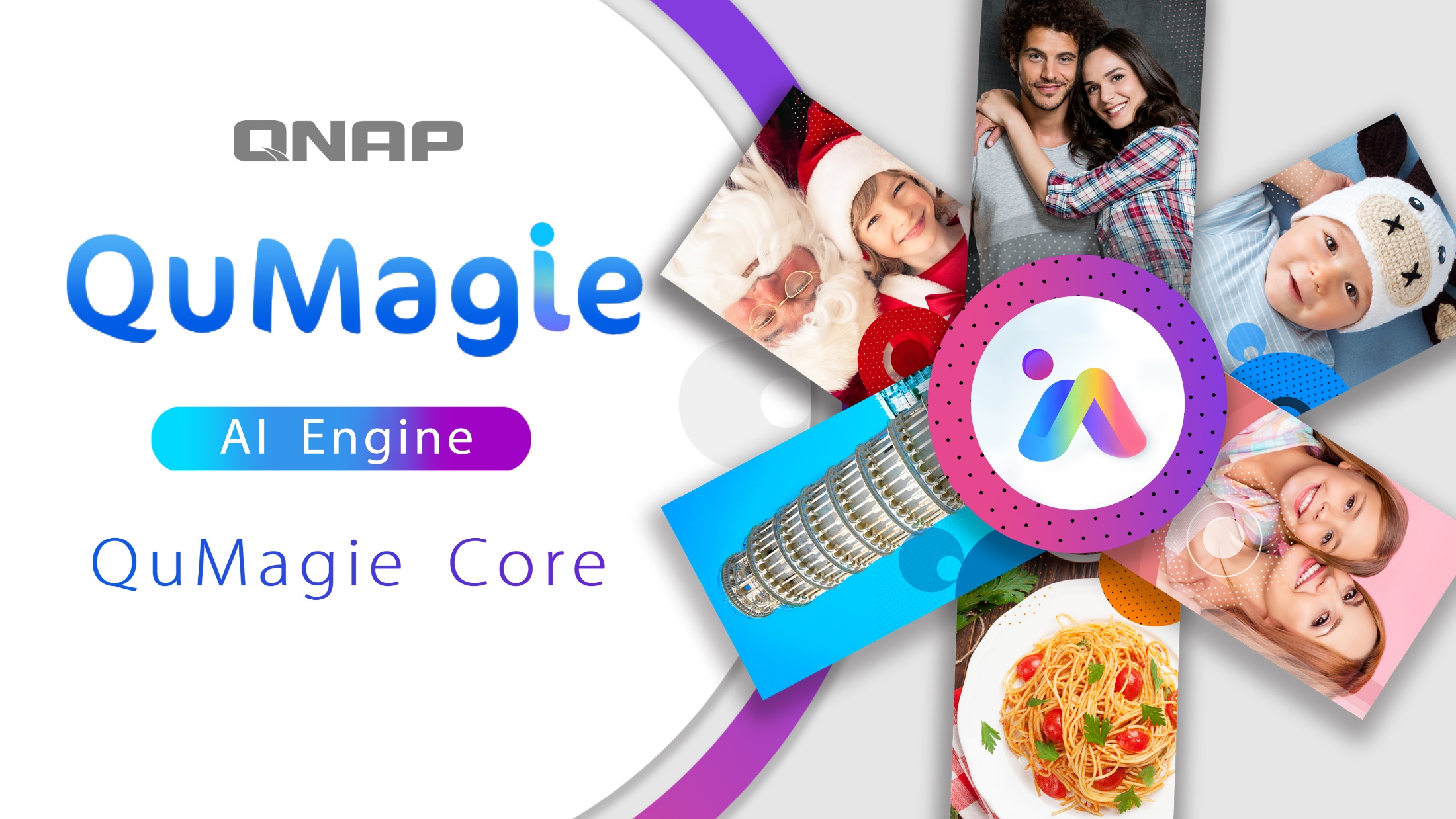 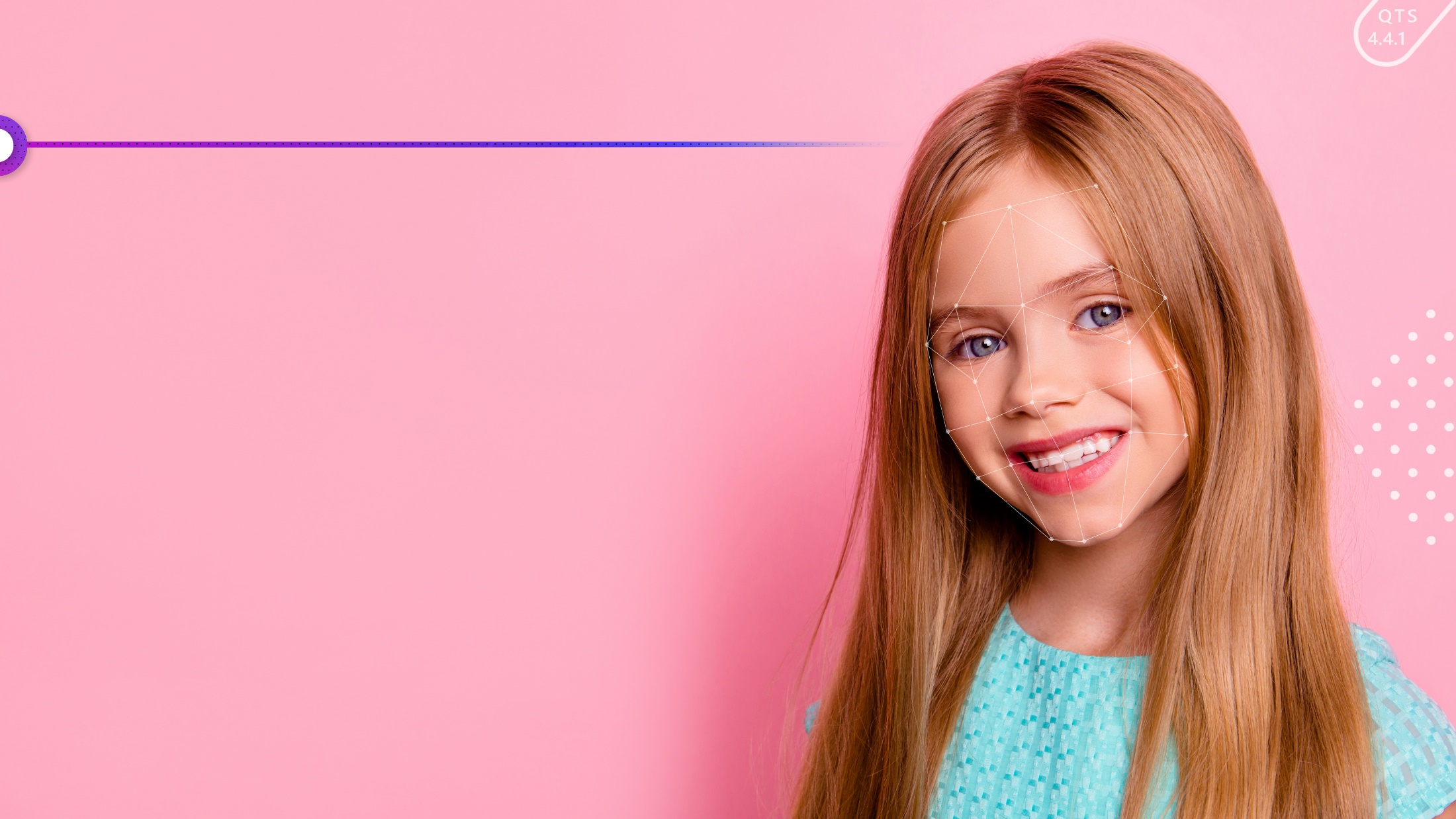 QuMagie Core
Featured with Facial Recognition 
and Subject Detection.
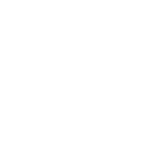 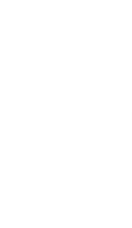 The core which makes QuMagie smart.
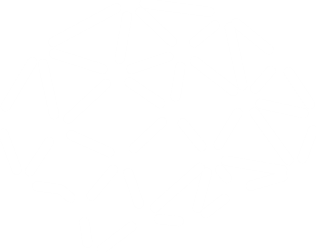 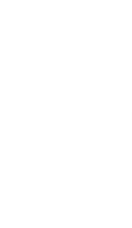 Support Intel, AMD, and ARM 64 CPU.
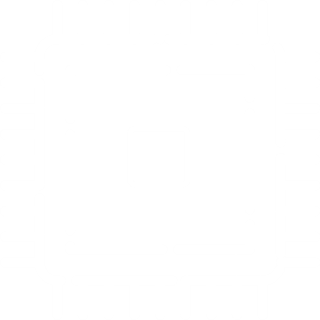 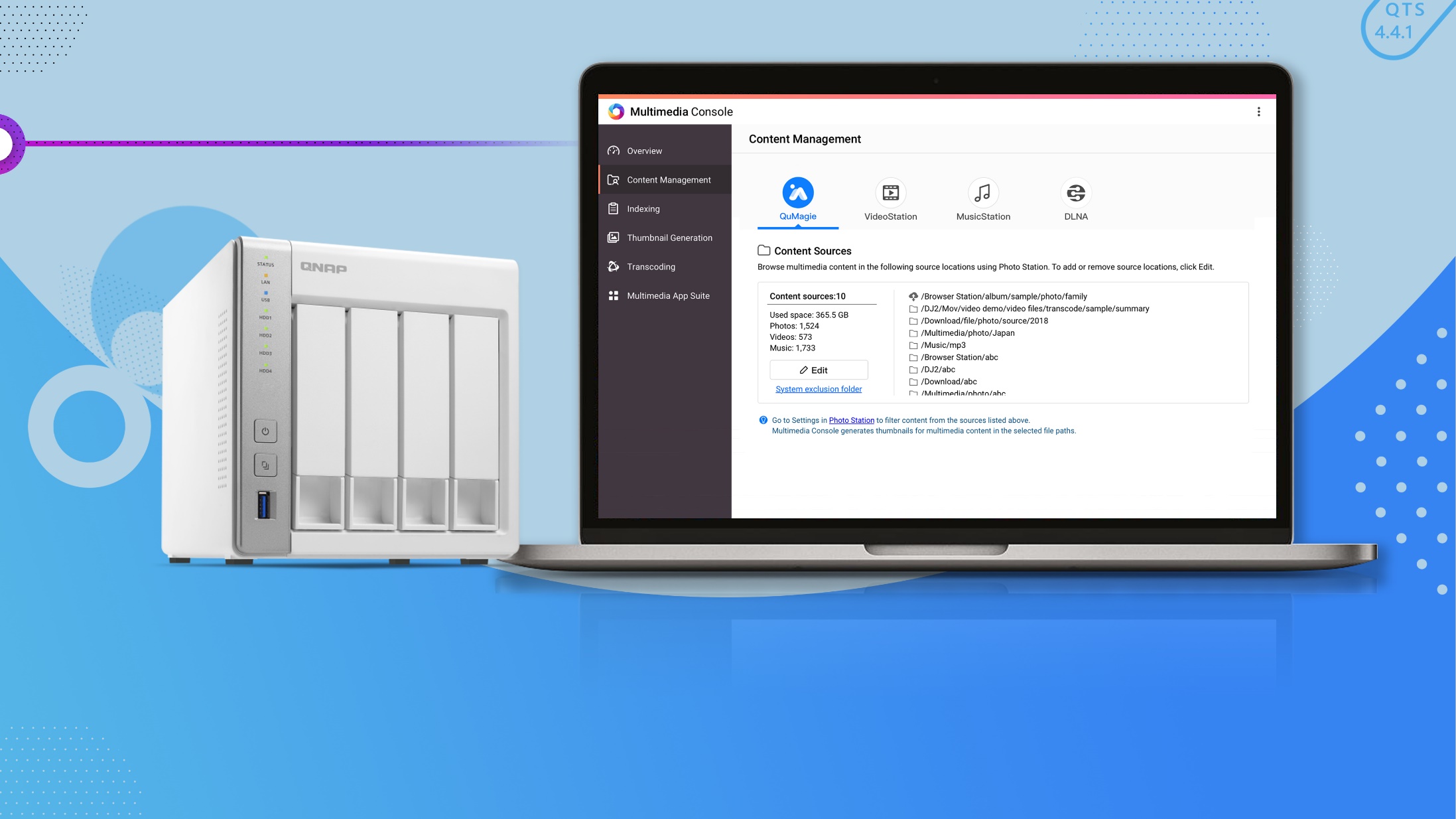 How to start?
1
Buy a QNAP NAS、Use QTS 4.4.1
Go to Multimedia Console,
Set content source folders.
3
Install QuMagie：Container Station and QuMagie Core are installed automatically
2
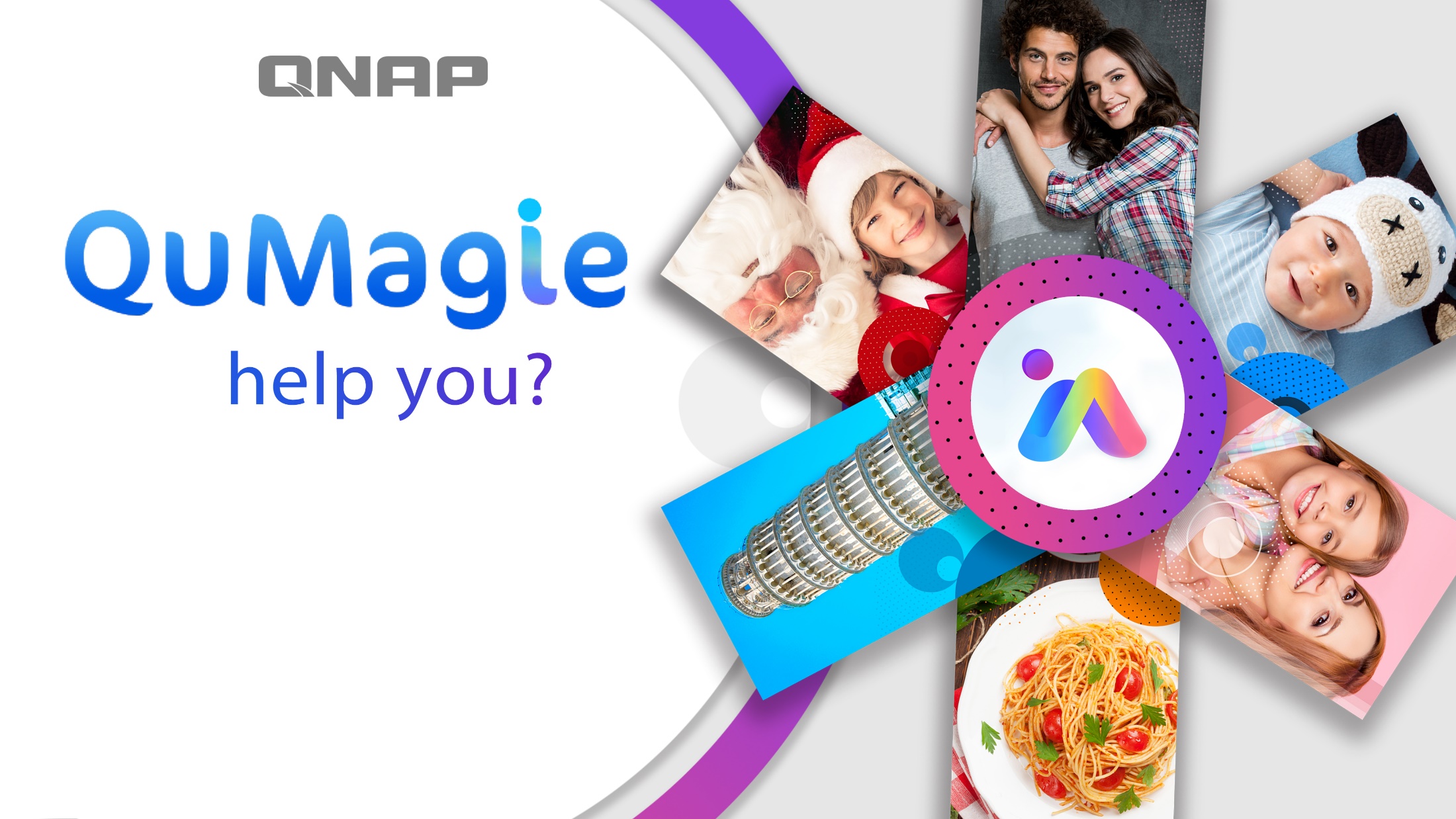 How can
Makes a personal album
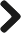 Makes a theme album
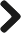 Finds your old memories
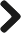 Brings you back into your memories
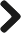 Share QuMagie With your family and friends
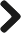 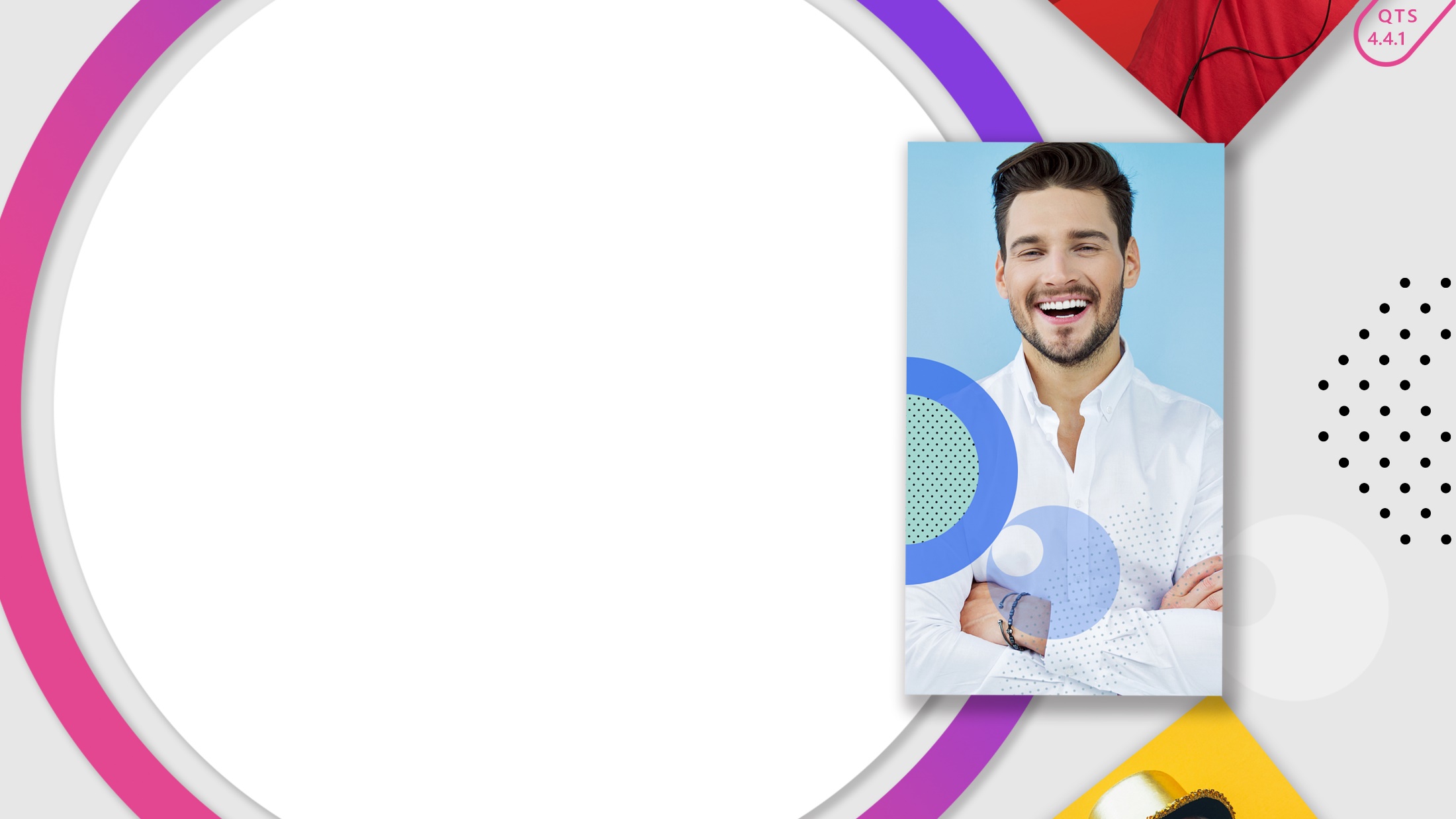 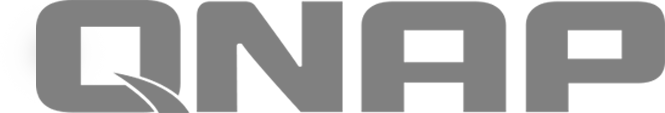 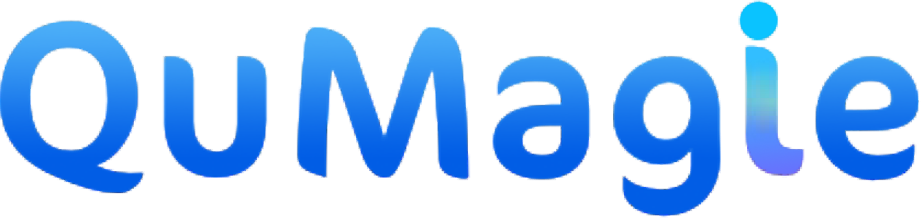 Makes a personal album
Let AI help you find the right person
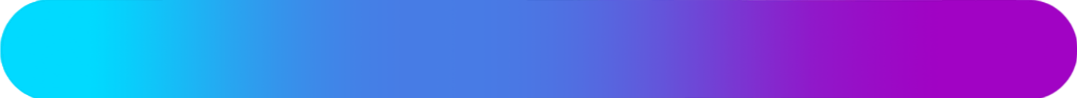 How to make a personal album?
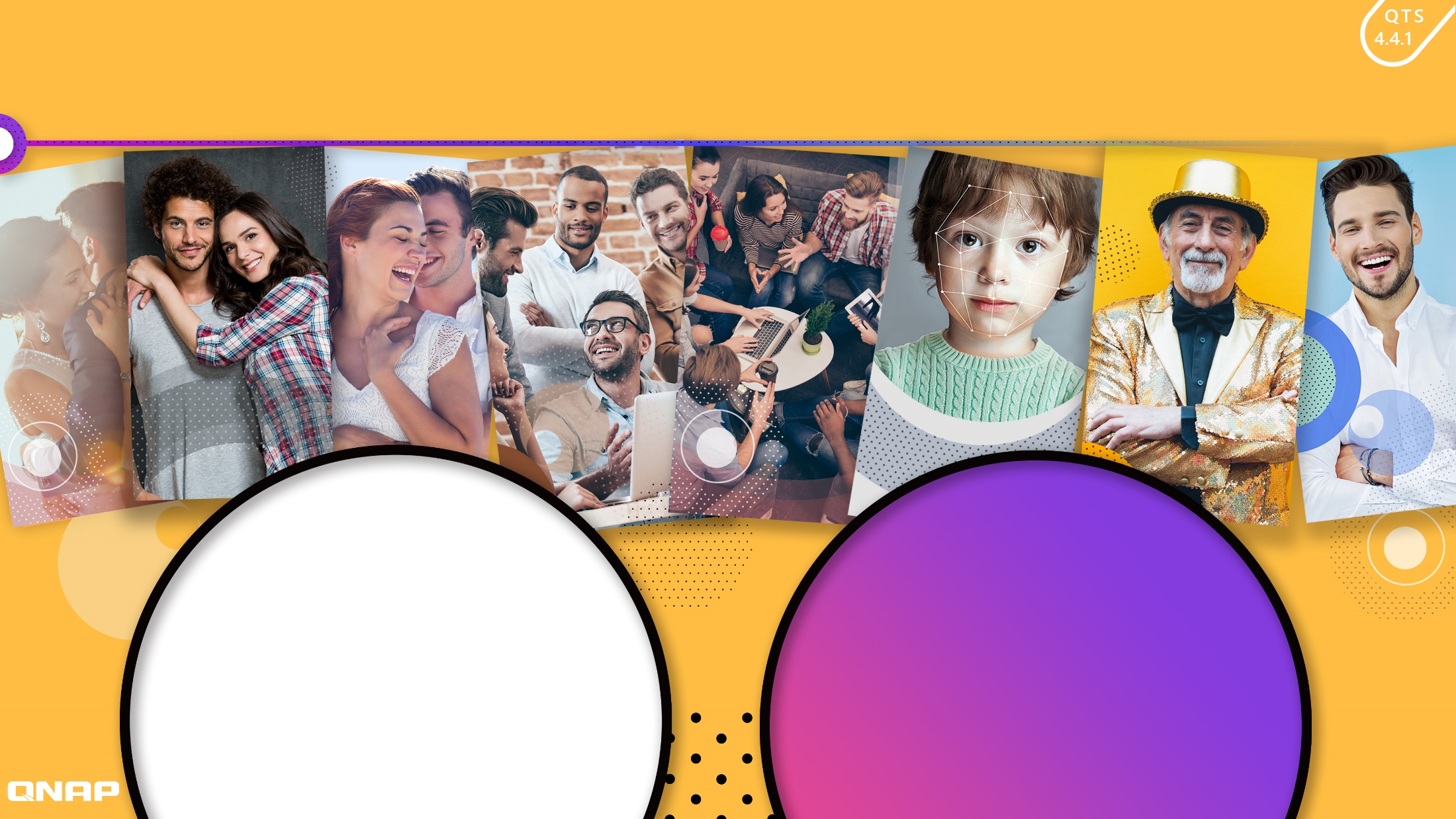 Birthday and 
Anniversary
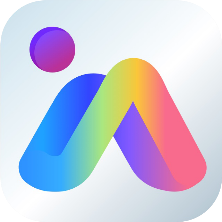 Wedding Party
Farewell Party
Without QuMagie
With QuMagie
Find the photo one by one.
Find all in 1 click with Facial Recognition
QuMagie People Album
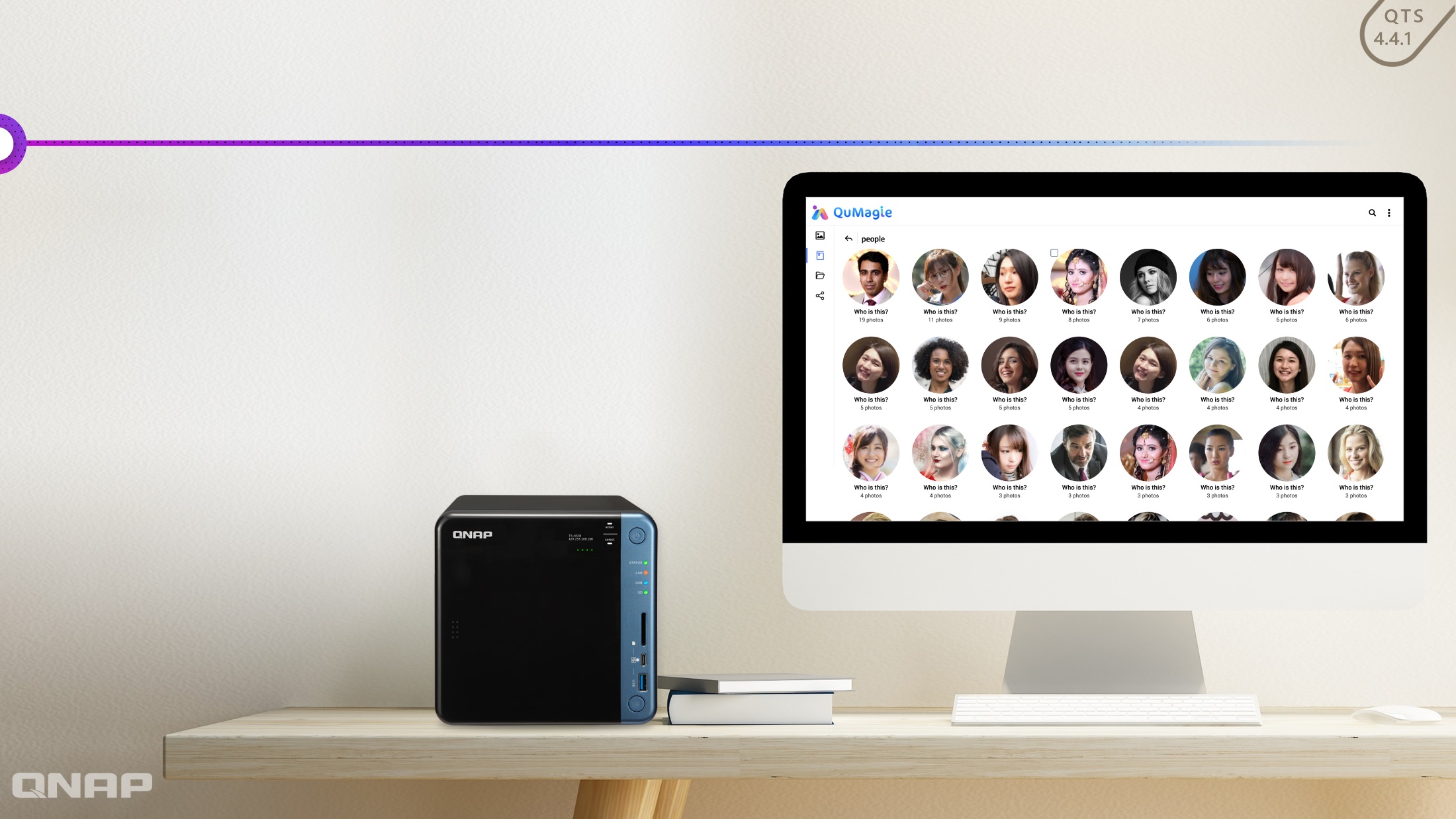 Collect photos with similar face using Facial Recognition
Intuitive merge flow, gathering your different appearances.
Flexible editing option, easily creating your People's album.
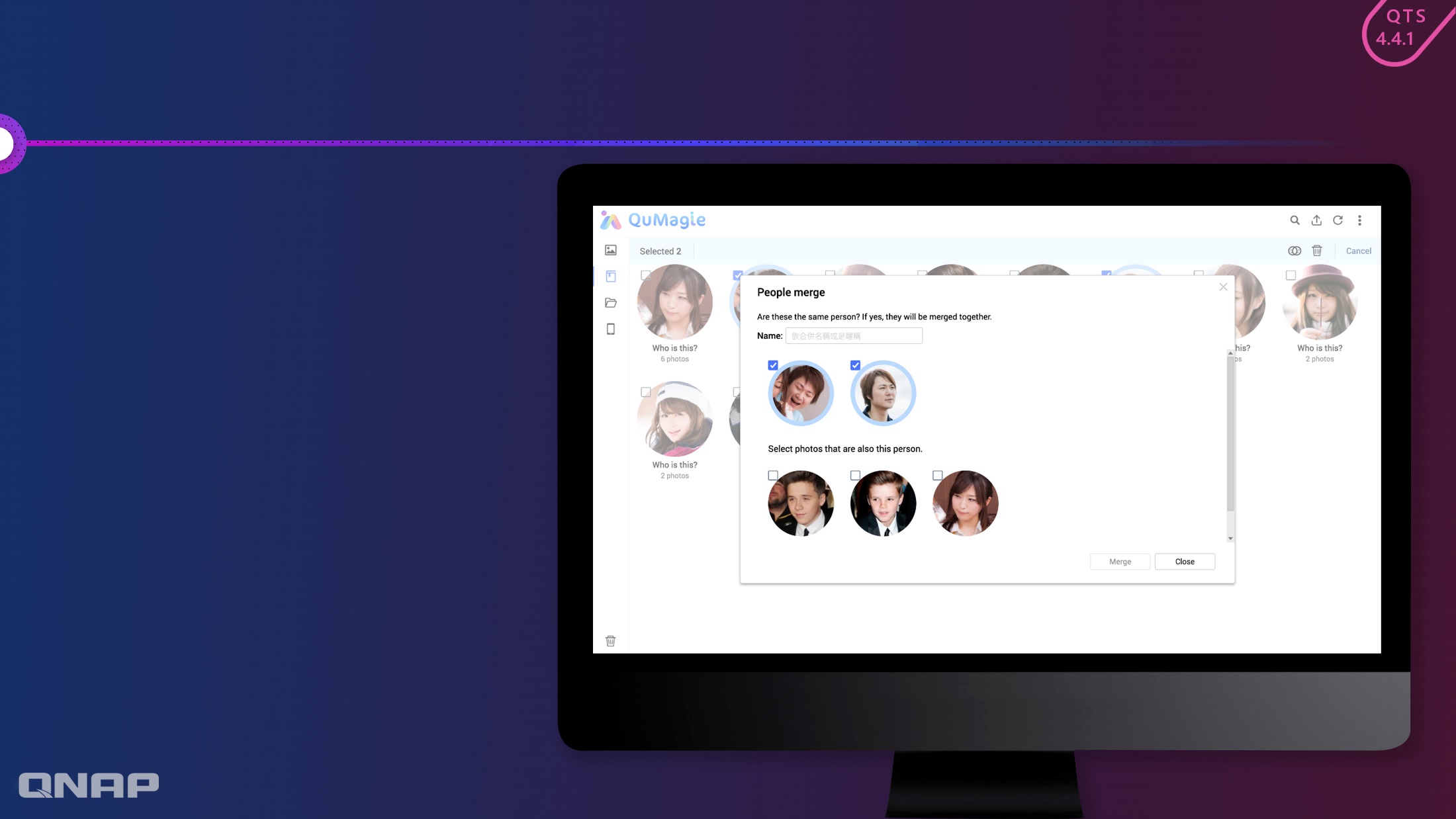 My different appearances are recognized as different people?
If a face with/without glasses are recognized as different people, merge them.
Choose different appearances and click “Merge”.

Name this person when merging.

QuMagie will suggest similar appearances, check them and merge them.
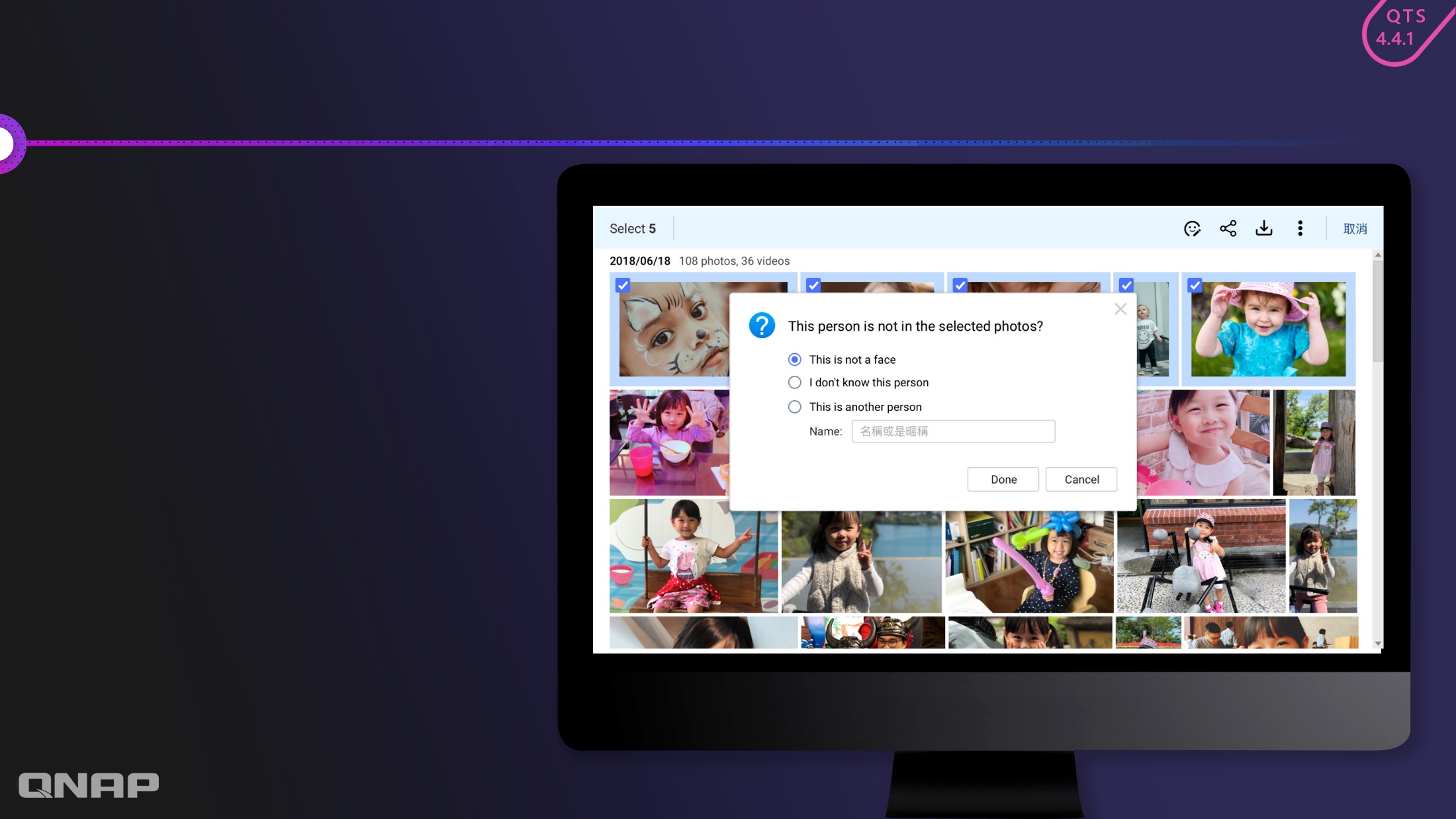 A wrong photo shows up?
If a wrong photo shows up, edit it. 
Select the photo and click “edit”:
This is not a face : May be a poster.

I don't know this person：A stranger just passing by.

This is another person：Similar look.
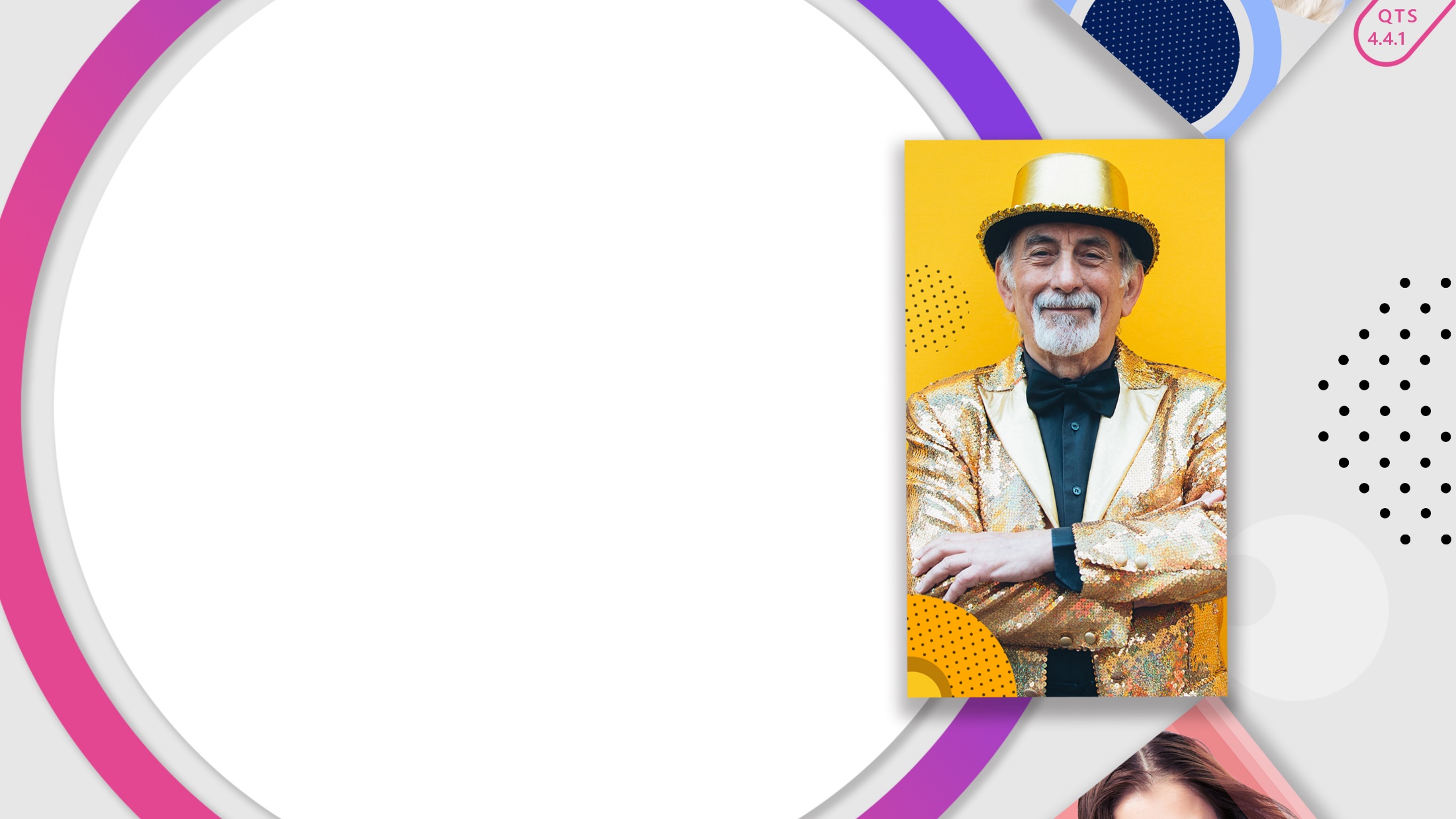 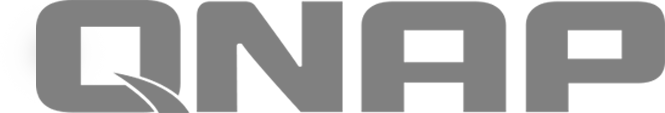 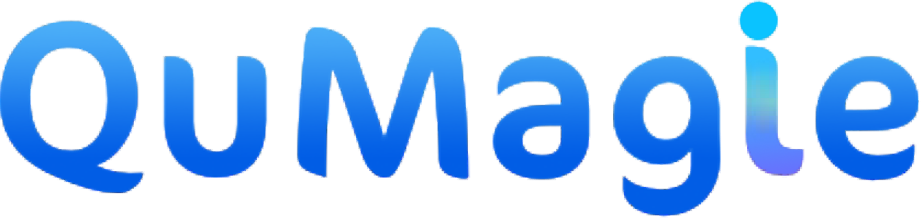 Makes a theme album
Your own “Sorting Hat”
Classify your photos into different themes.
How to find every sunset you have seen?
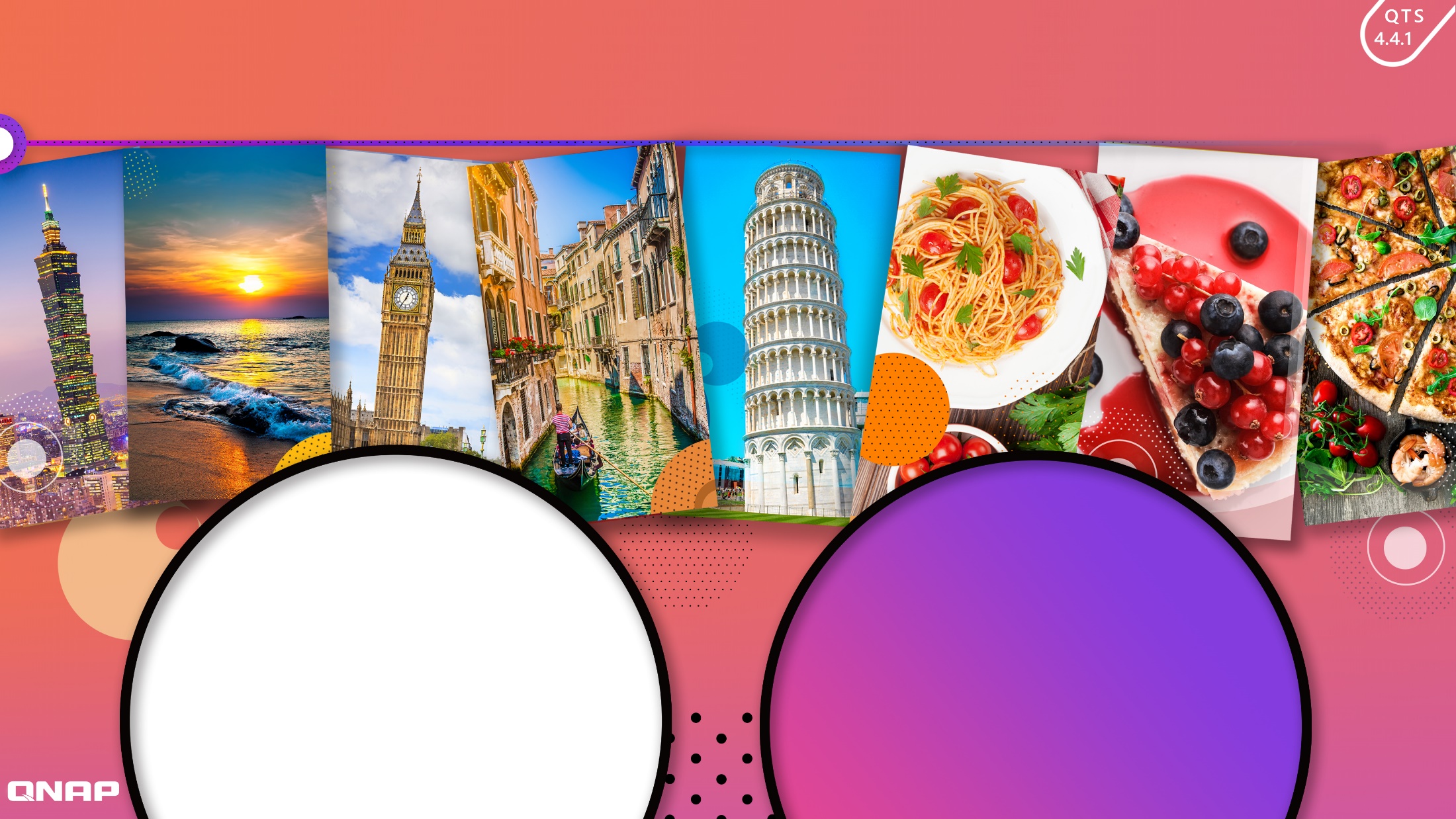 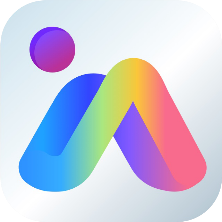 Find every good meal
Review every sunset
Without QuMagie
With QuMagie
Organize right after you took photos.
Find all in 1 click with Subject Detection
Search one by one among all albums.
QuMagie Things Album
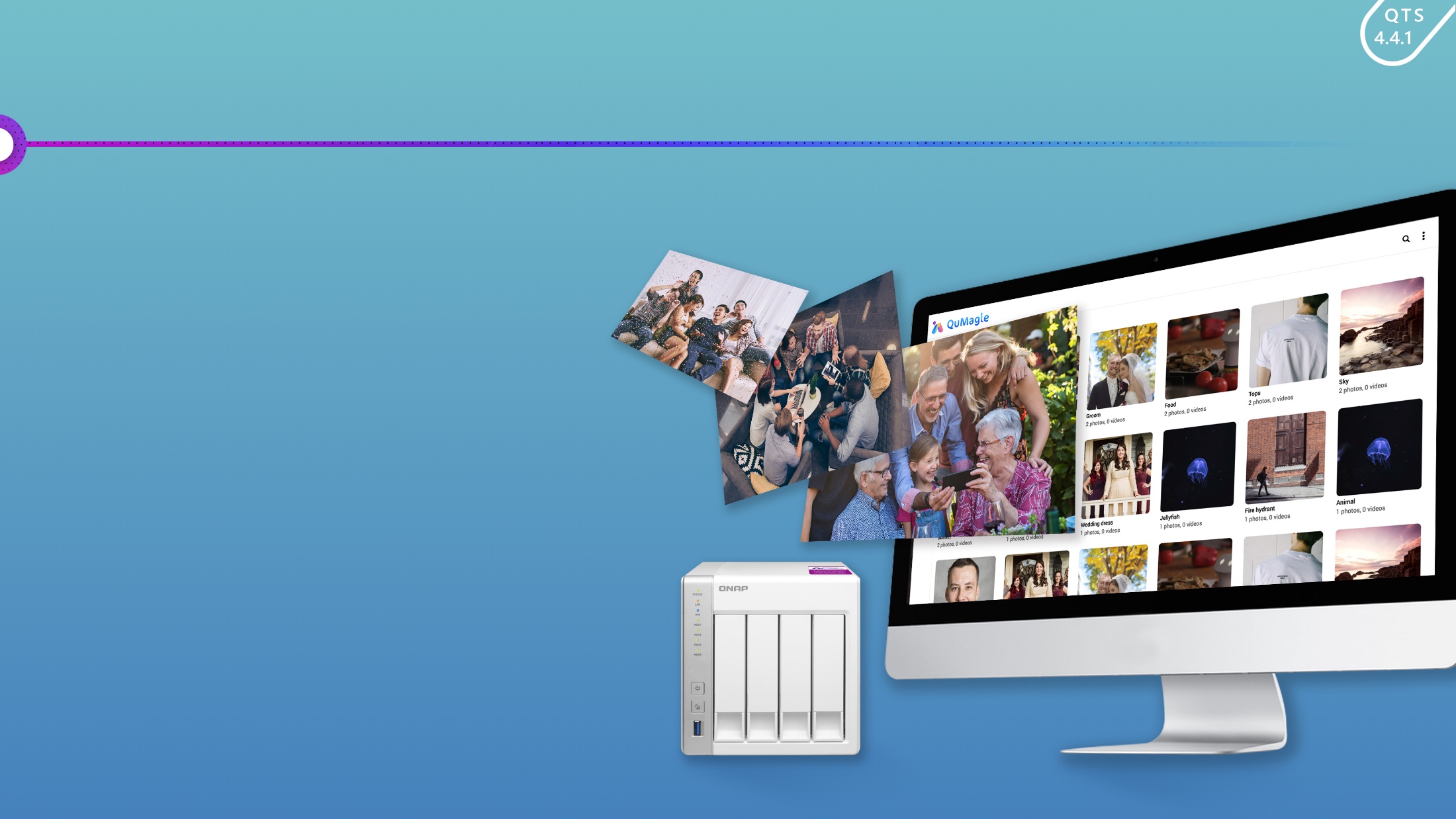 Classify photos into 400 different themes using Subject Detection：
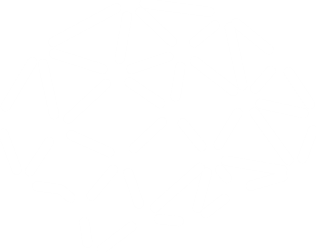 Holidays：Halloween, Christmas, New Years Eve, etc.
Events：Parties, concerts, weddings, etc.
Scene：Lakes, forests, piers, etc.
Animals：Mouse, cows, tigers, rabbits, etc.
Foods：Ice cream, bread, fruits, etc.
Plants：Roses, pine trees, etc.
Carriers：Cars, planes, boats, etc.
Subjects：Ties, skirts, car plate, etc.
Sports：Basketball, baseball, ski, etc.
Instruments：Cello, saxophone, etc.
[Speaker Notes: 12生肖除了龍沒有我們都有]
Let QuMagie find every sunset for you.
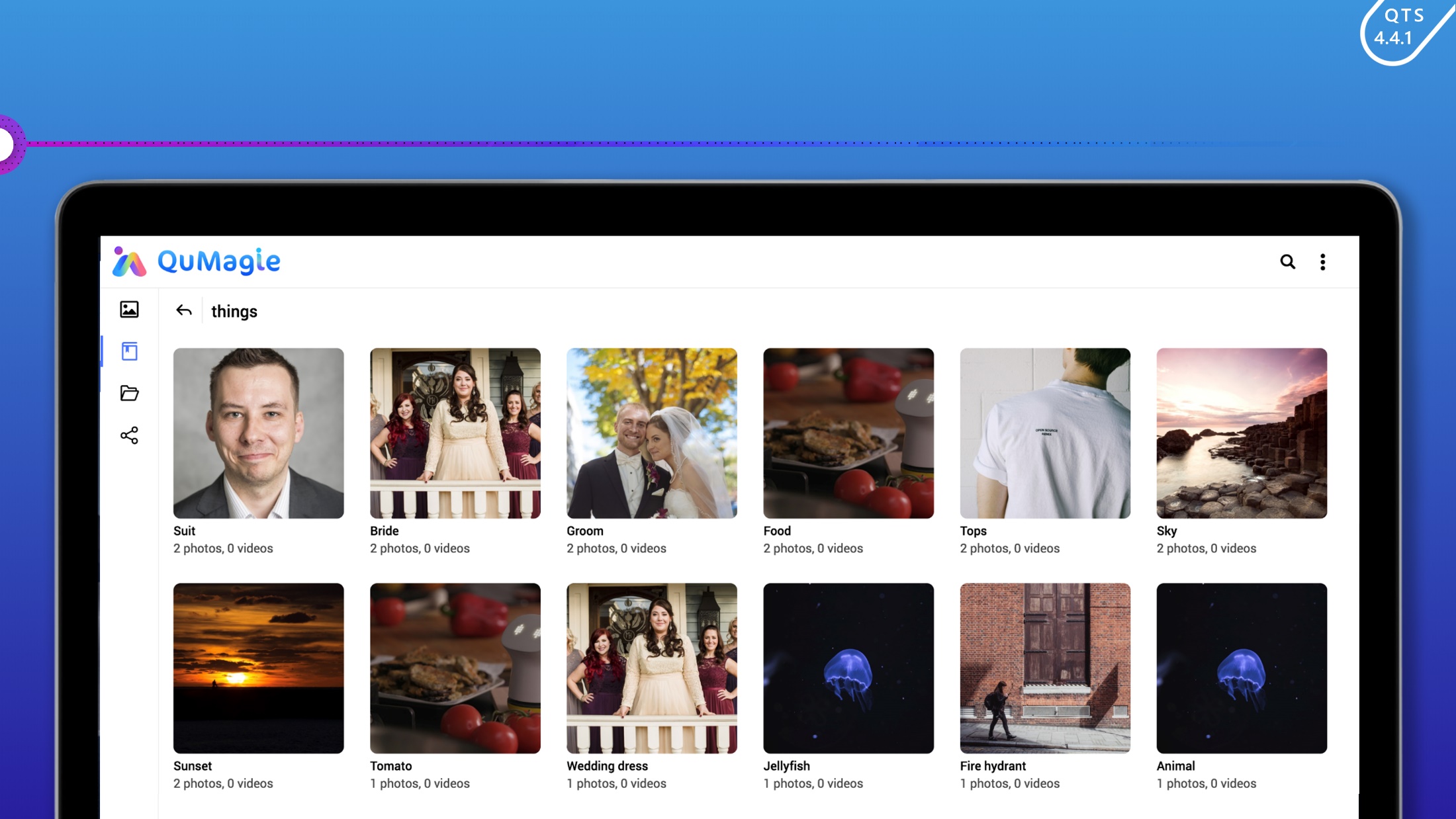 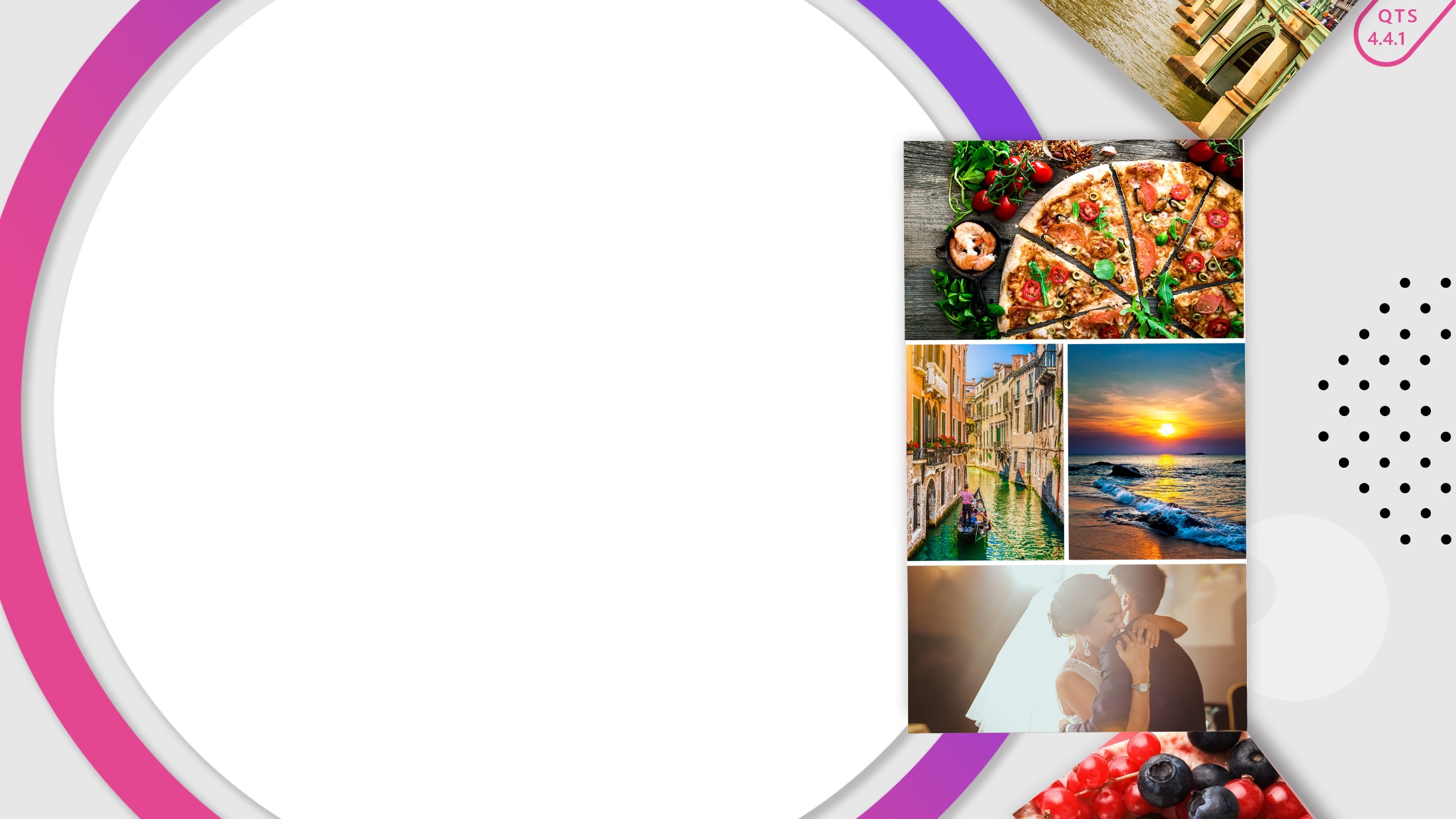 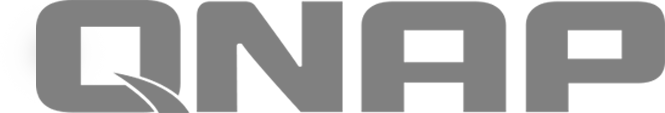 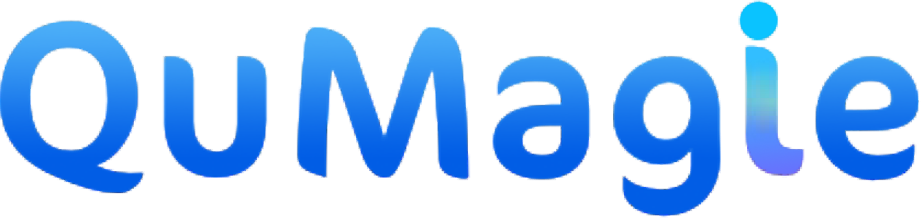 Finds your old memories
Flexible search criteria
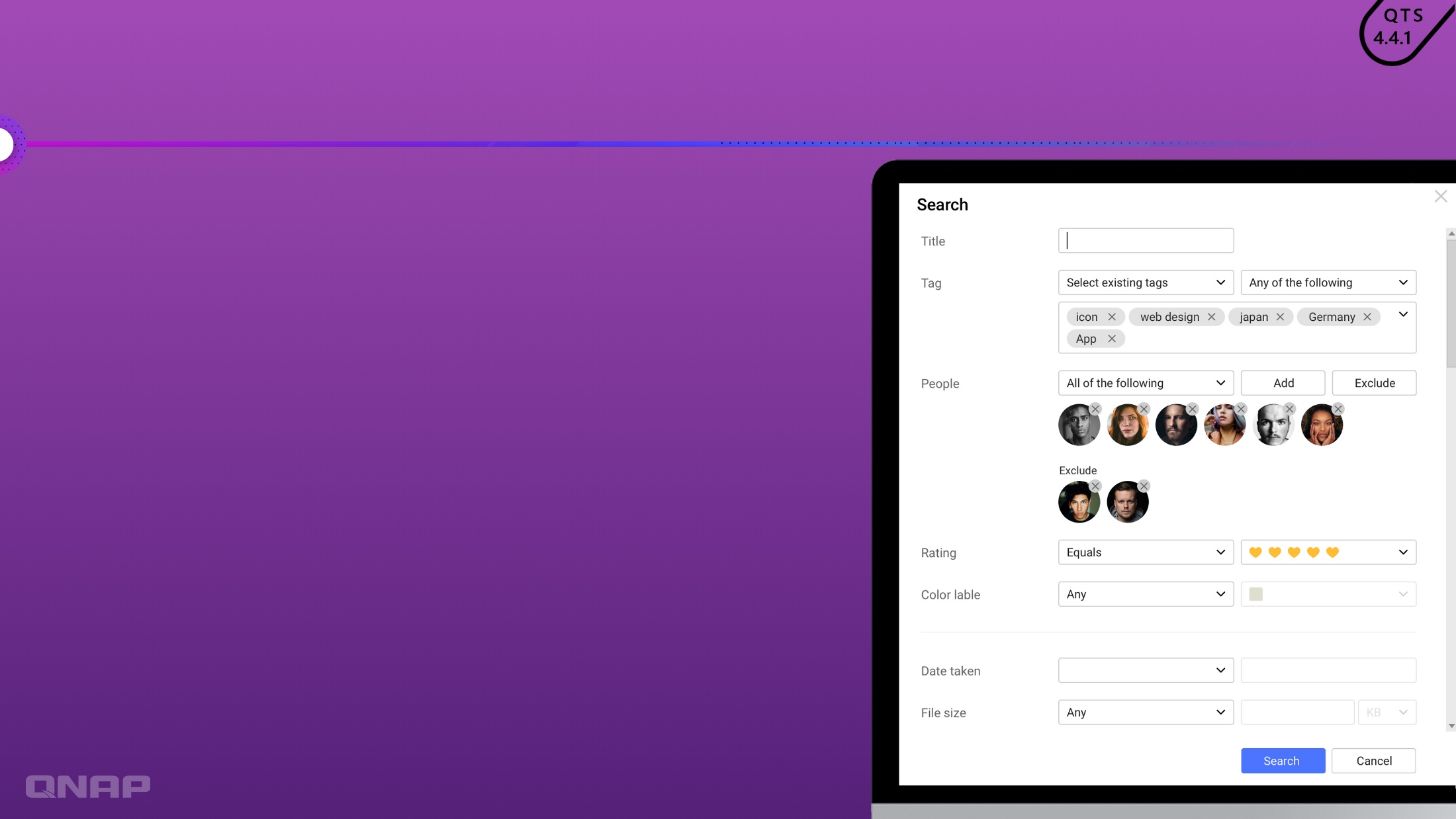 Looking for a needle in a haystack?
Flexible search criteria in QuMagie:
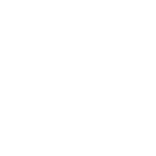 3
2
1
Date Taken
Keywords
People
Satisfy all keywords
Satisfy any keywords
Specific period
Include this person
Exclude that person
Let QuMagie help you find photos in a haystack
1
2
3
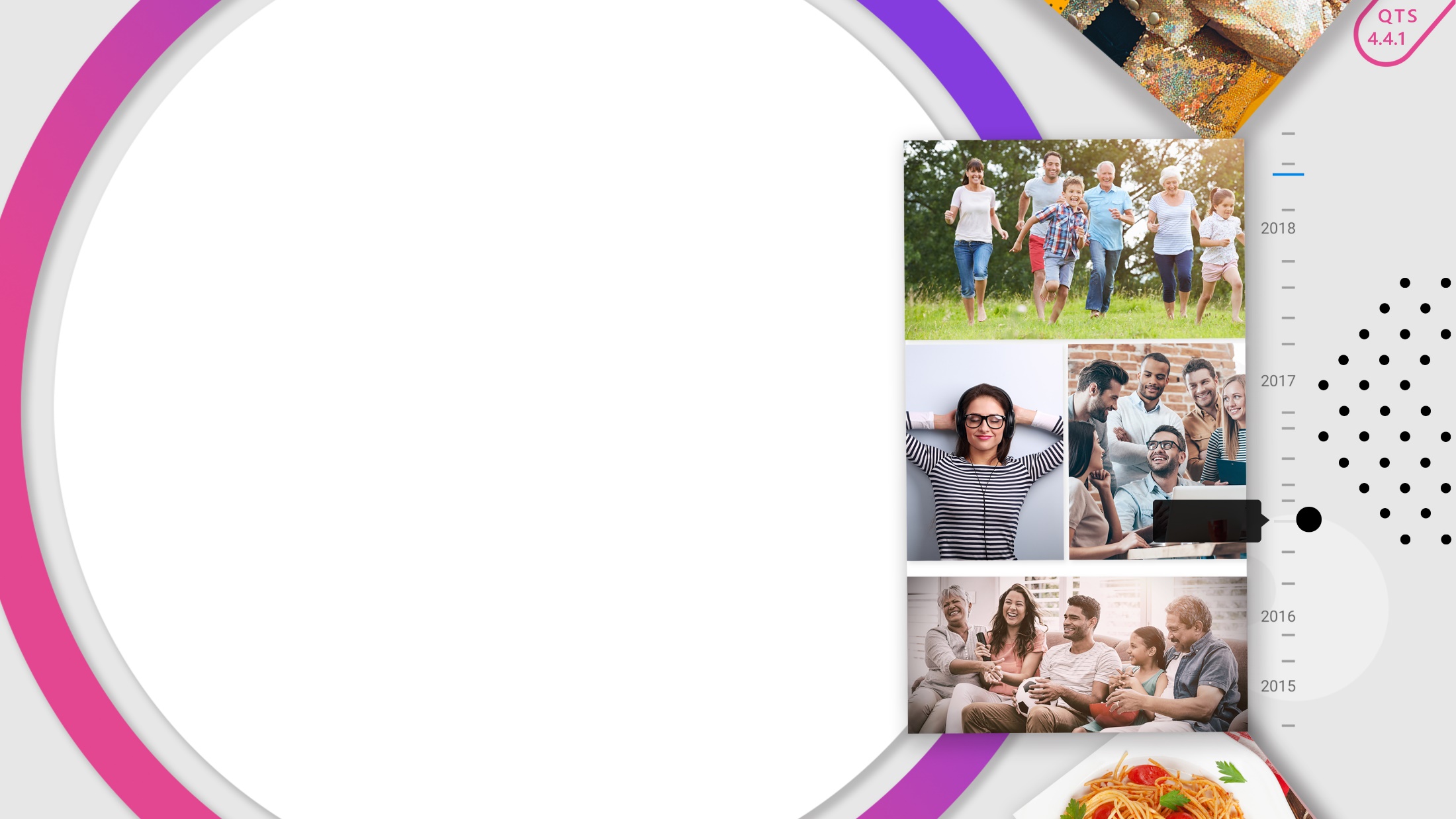 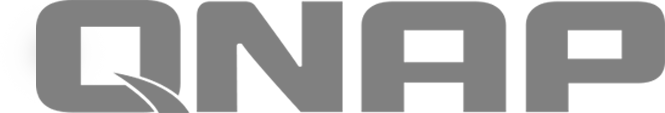 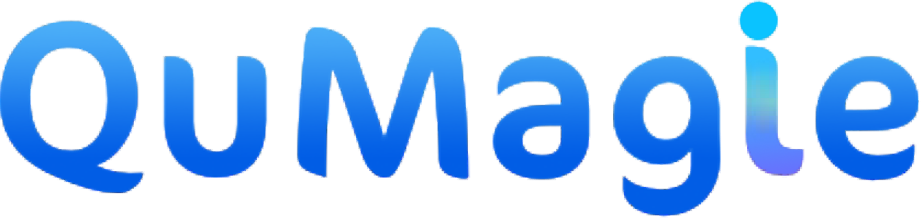 Brings you back into your memories
2016/3/23
如時光機般的時間軸瀏覽模式
Timeline view, just like a time machine
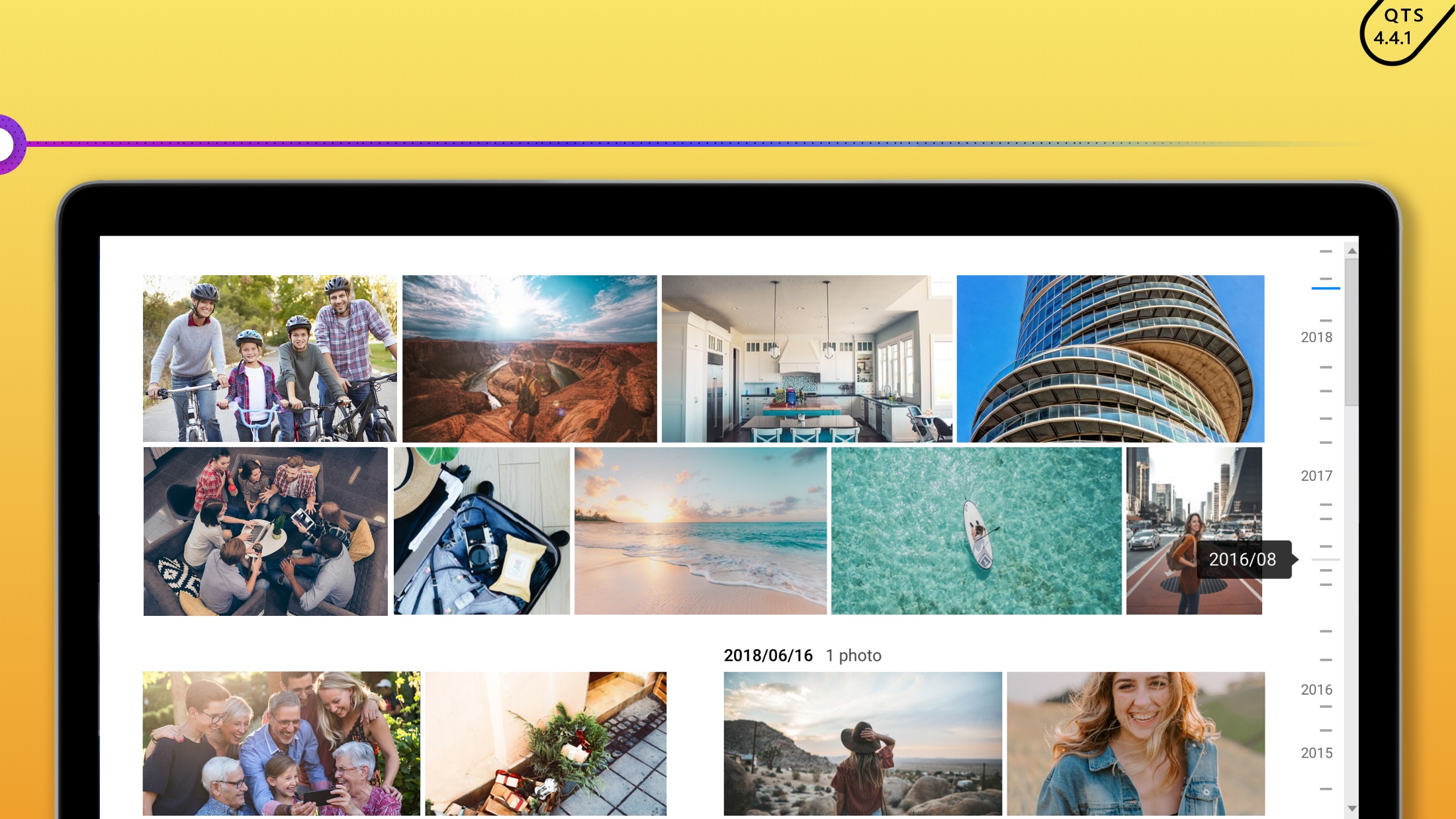 Scroll back to the day in your history
Timeline view
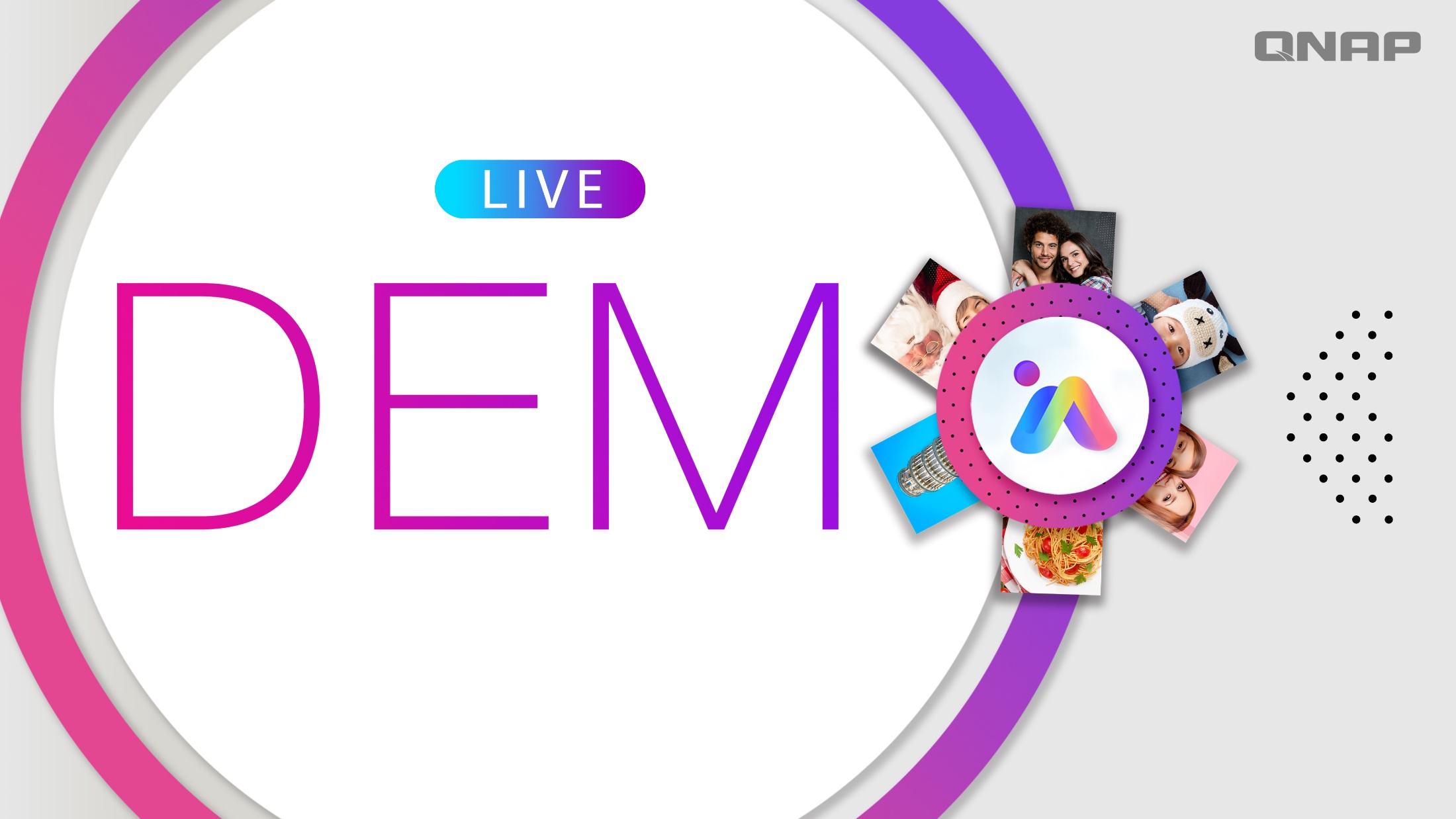 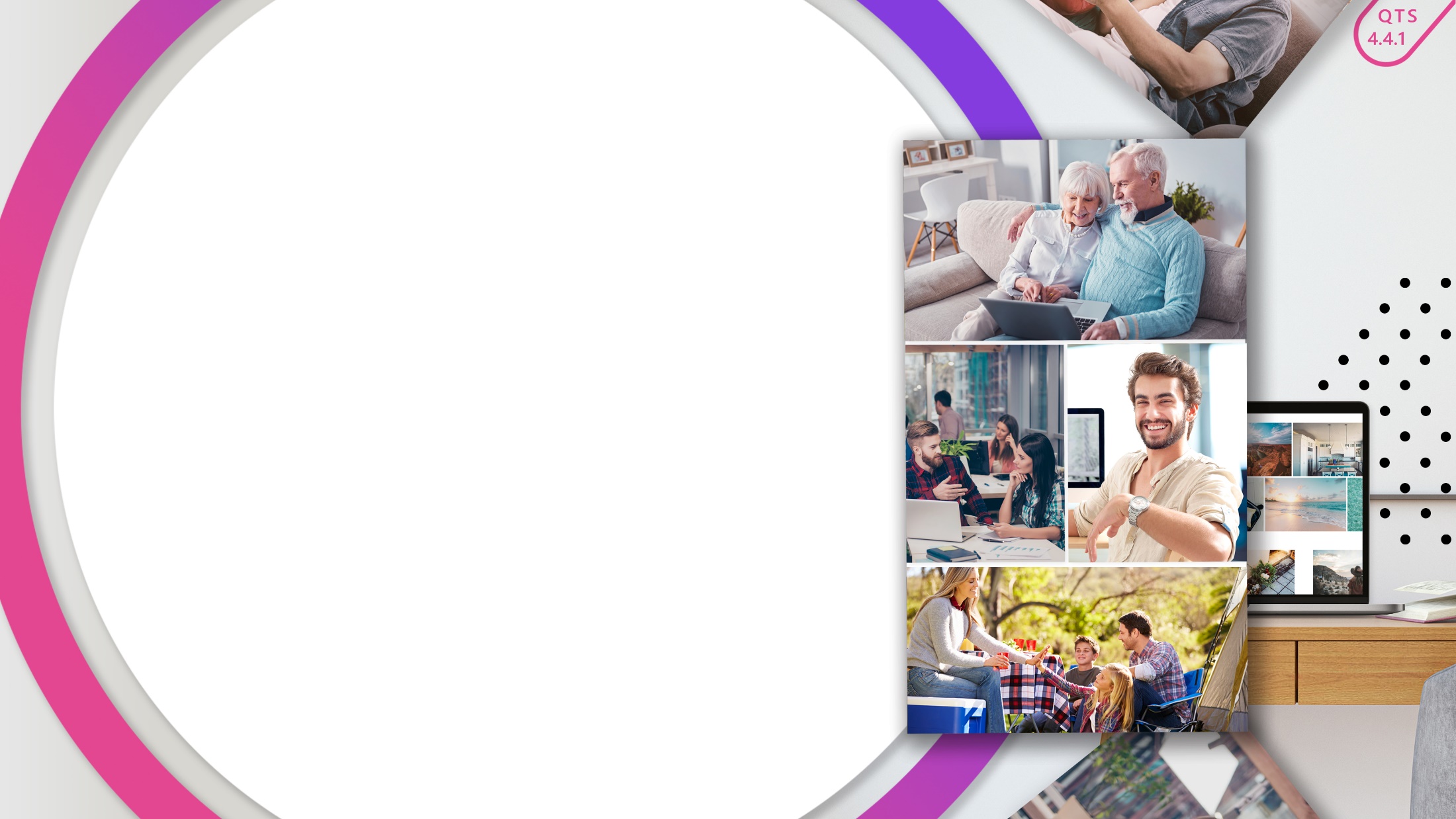 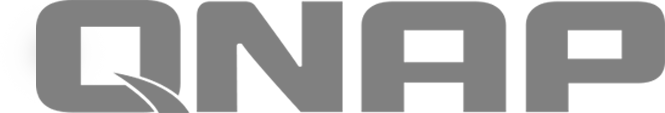 Share
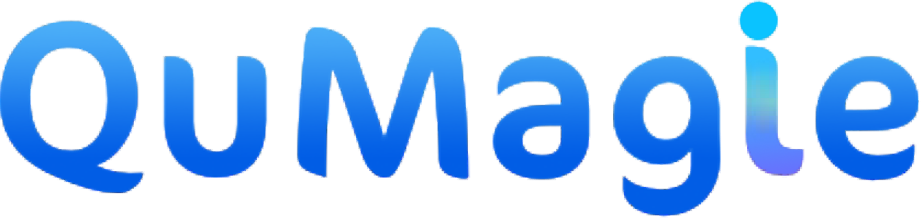 With your family and friends
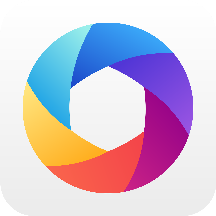 Multimedia Console
Private Collections and
Shared Photos
Private Collections v.s. Shared Photos
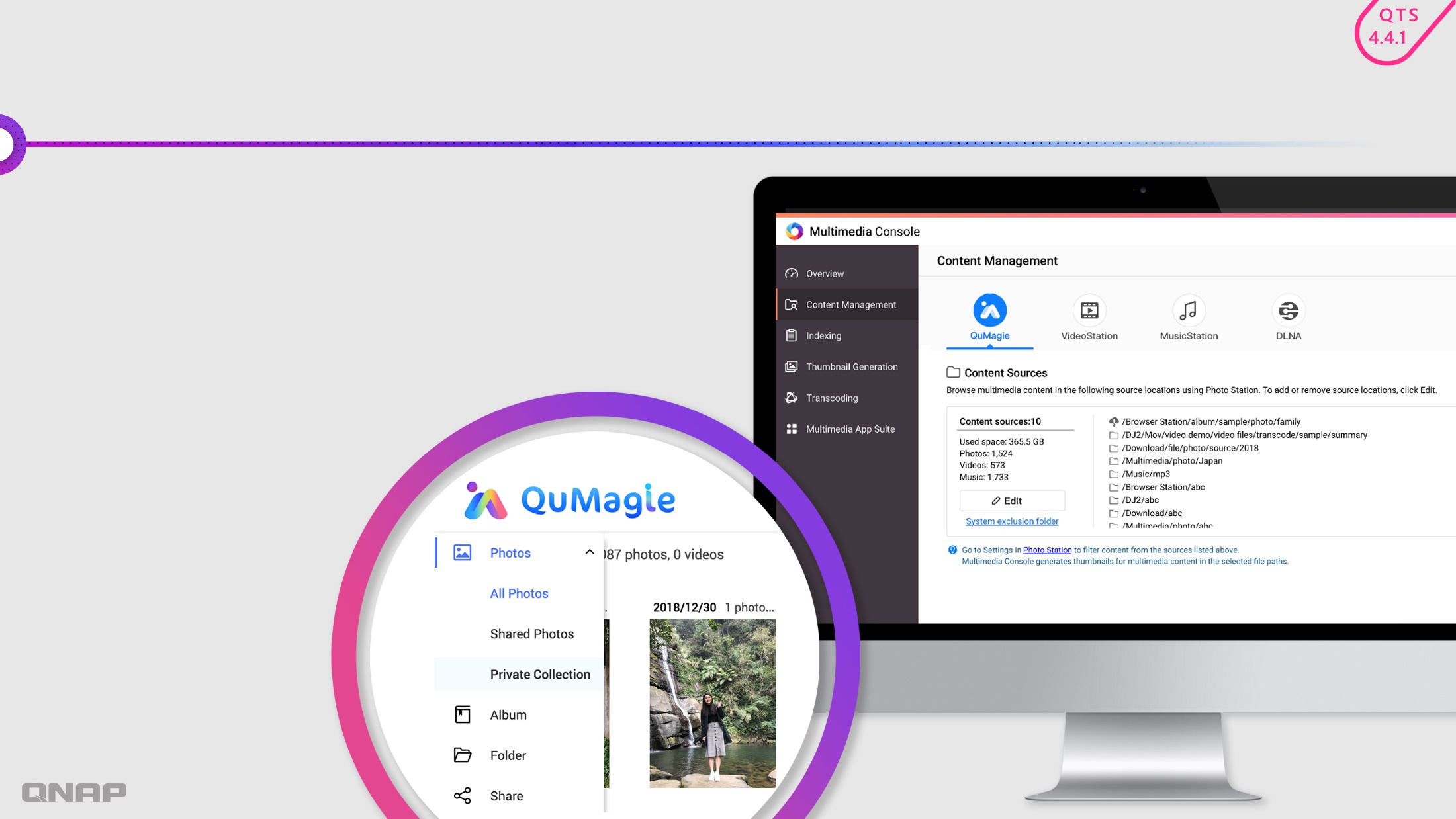 Set content source folders in 
Multimedia Console
"Home"：Private Collection
 Shared Folders：
    Shared Photos
[Speaker Notes: Multimedia Console:
- 多媒體服務管家
- 整合所有多媒體服務設定介面
- 輕鬆完成 QuMagie 的內容來源設定
- 索引、縮圖以及辨識進度一目瞭然]
Organize with Albums and Folders
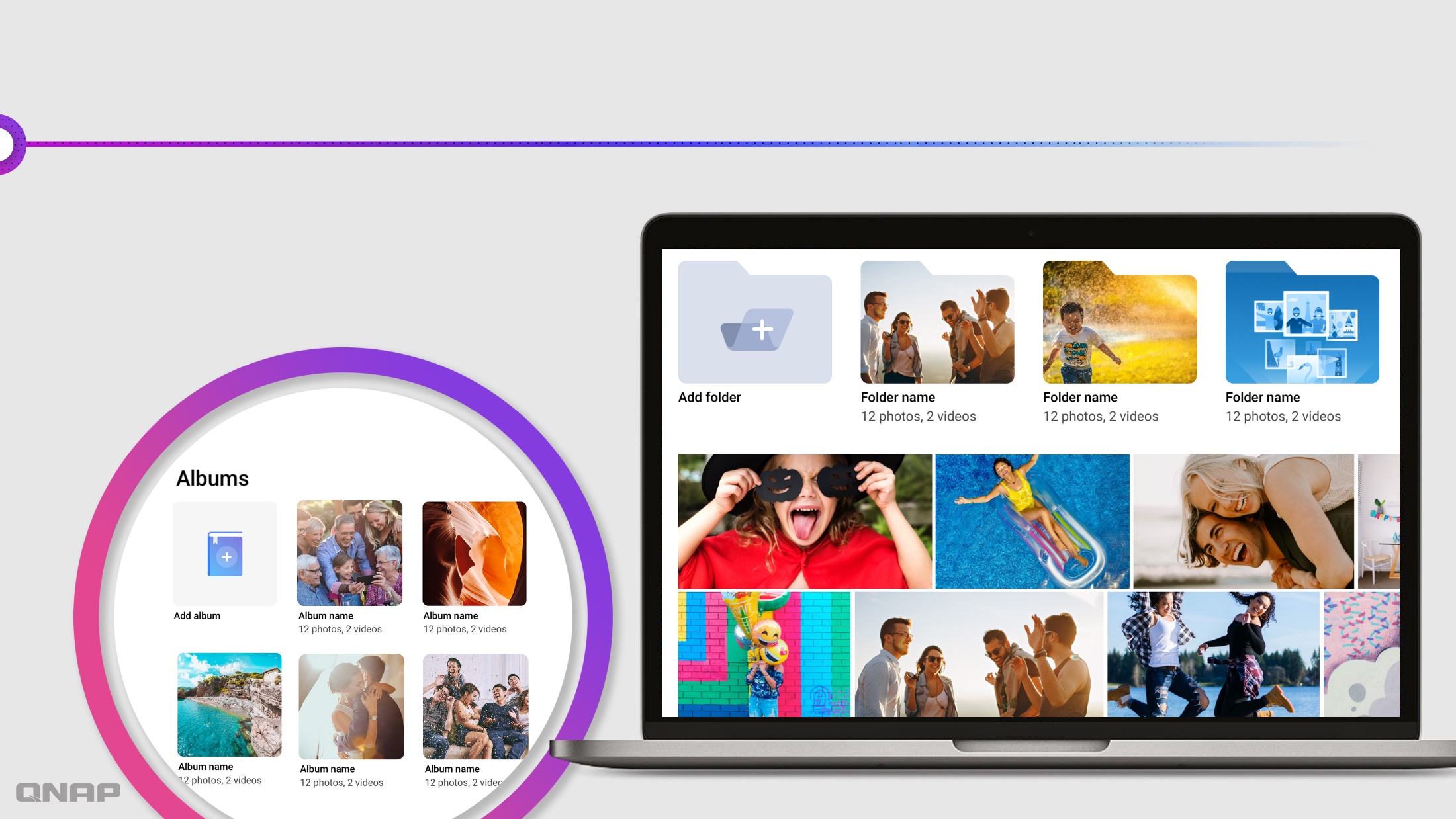 Folder View
Album View：
Albums and Smart Albums
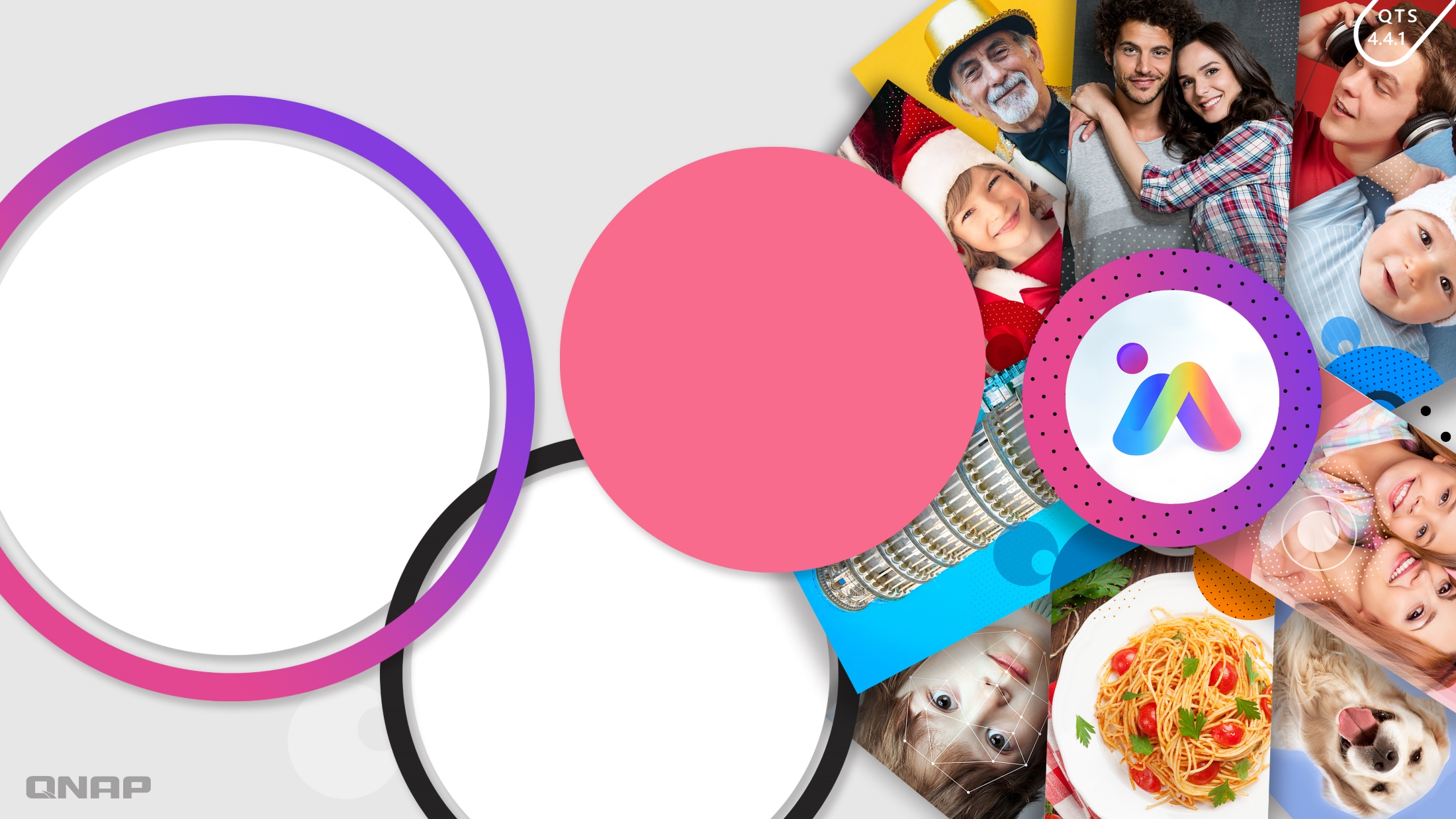 Highlight
QuMagie:
QuMagie Core：
AI Photo Organizer
People's Album
Things Album
Flexible Search
Timeline View
The AI Engine of QuMagie
Multimedia 
Console：
Integrated control interface for multimedia services
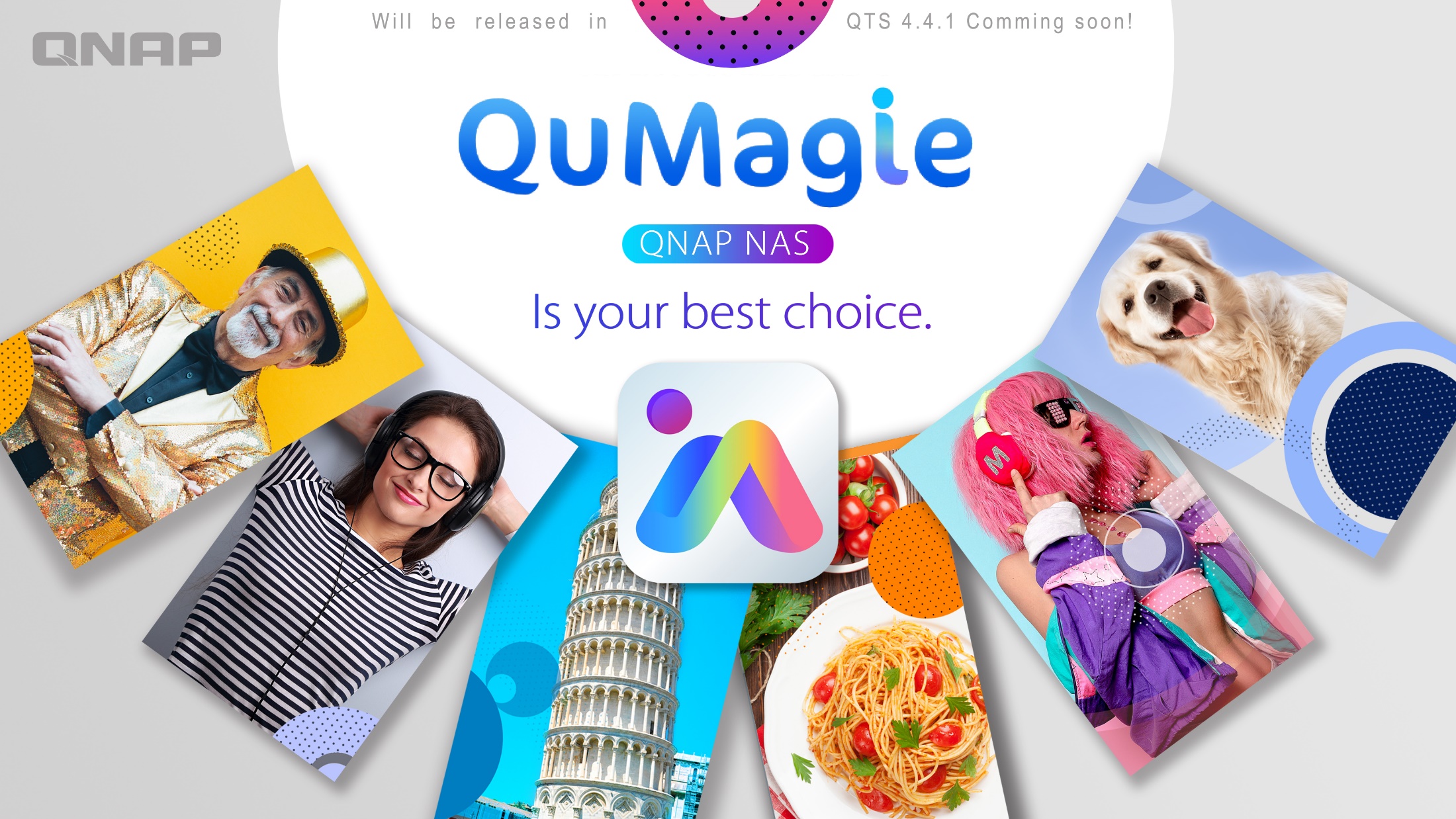 Copyright © 2019 QNAP Systems, Inc. All rights reserved. QNAP® and other names of QNAP Products are proprietary marks or registered trademarks of QNAP Systems, Inc. Other products and company names mentioned herein are trademarks of their respective holders.